NATIONAL OCEANIC AND ATMOSPHERIC ADMINISTRATION
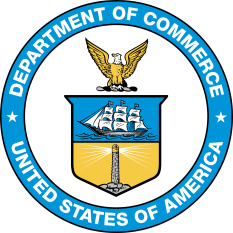 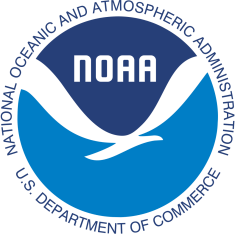 Overview of GEFSv12 Verification Statistics
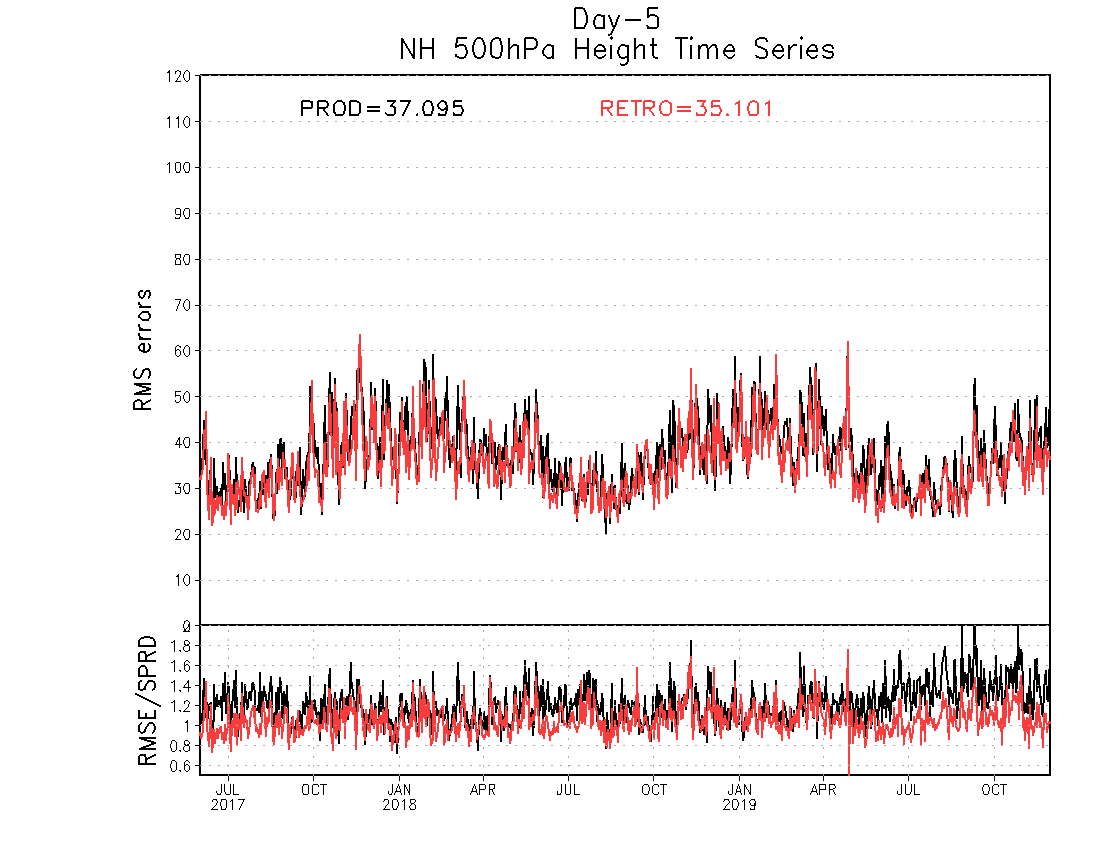 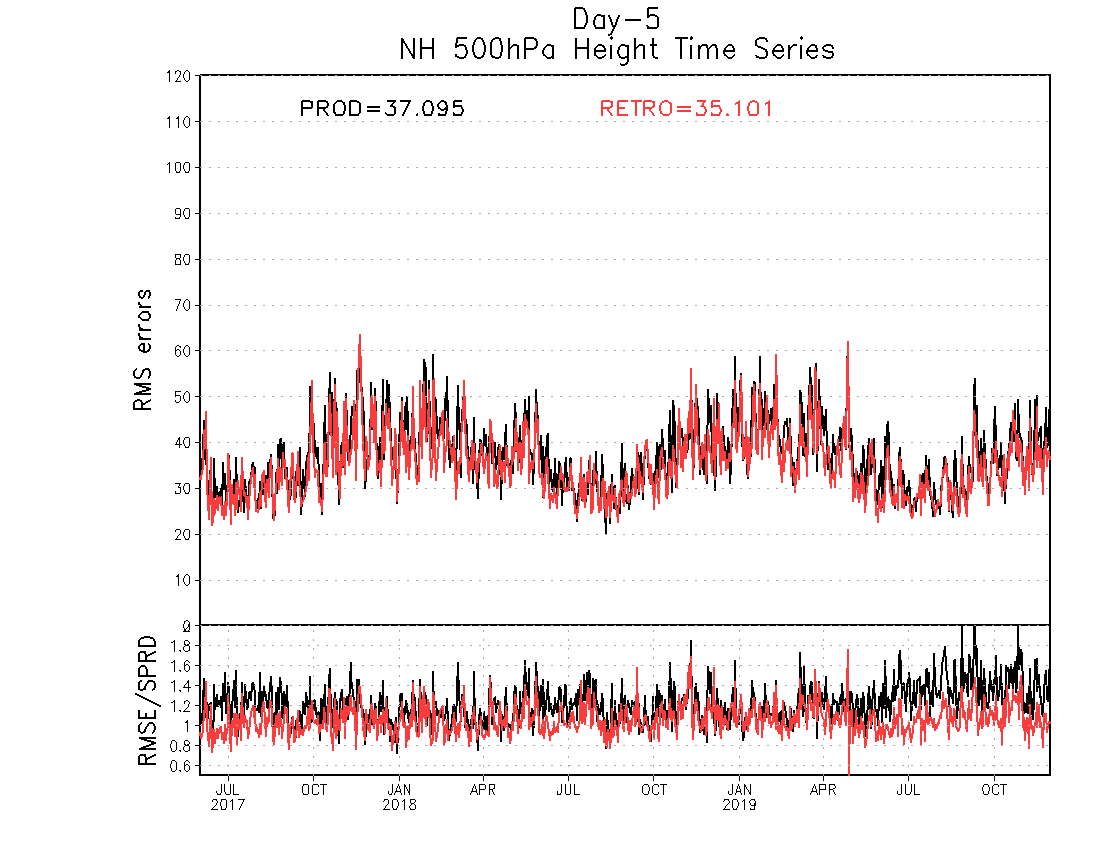 Alicia BentleyEMC Model Evaluation Group Webinar
12 March 2020

Special thanks to Yan Luo and Jiayi Peng for generating these graphics
NATIONAL OCEANIC AND ATMOSPHERIC ADMINISTRATION
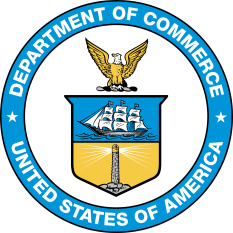 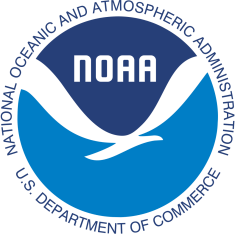 Quick Facts about GEFSv12
NATIONAL OCEANIC AND ATMOSPHERIC ADMINISTRATION
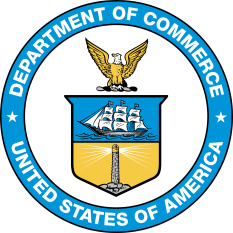 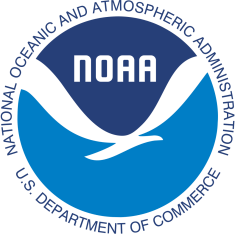 GEFSv12 Retrospectives
Out to 10 days
June 2017–November 2018, 0000 UTC (1.5 years) 
Three hurricane seasons
Summer 2017 (July – October), 1200 UTC 
Summer 2018 (July – October), 1200 UTC 
Summer 2019 (July – October), 1200 UTC

Out to 16 days (coupling to wave ensemble)
December 2018–November 2019, 0000 UTC (1 year)

The following verification statistics go out to 10 days
NATIONAL OCEANIC AND ATMOSPHERIC ADMINISTRATION
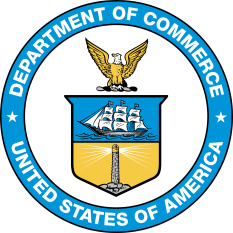 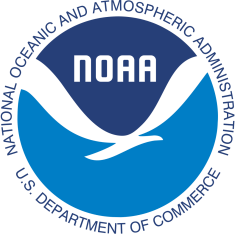 GEFSv12 Anomaly Correlation (AC) Scores
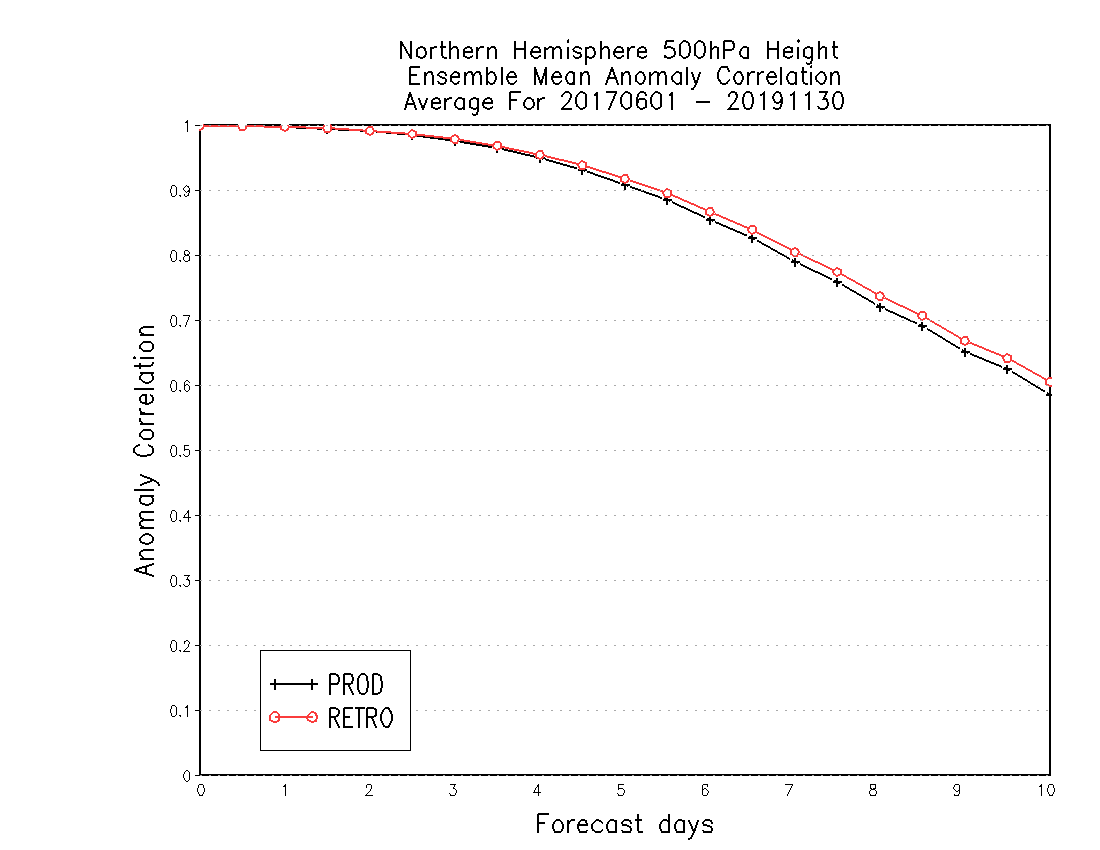 DAY 5 – NH 500-hPa Time Series
NH by Lead Time (6/2017–11/2019)
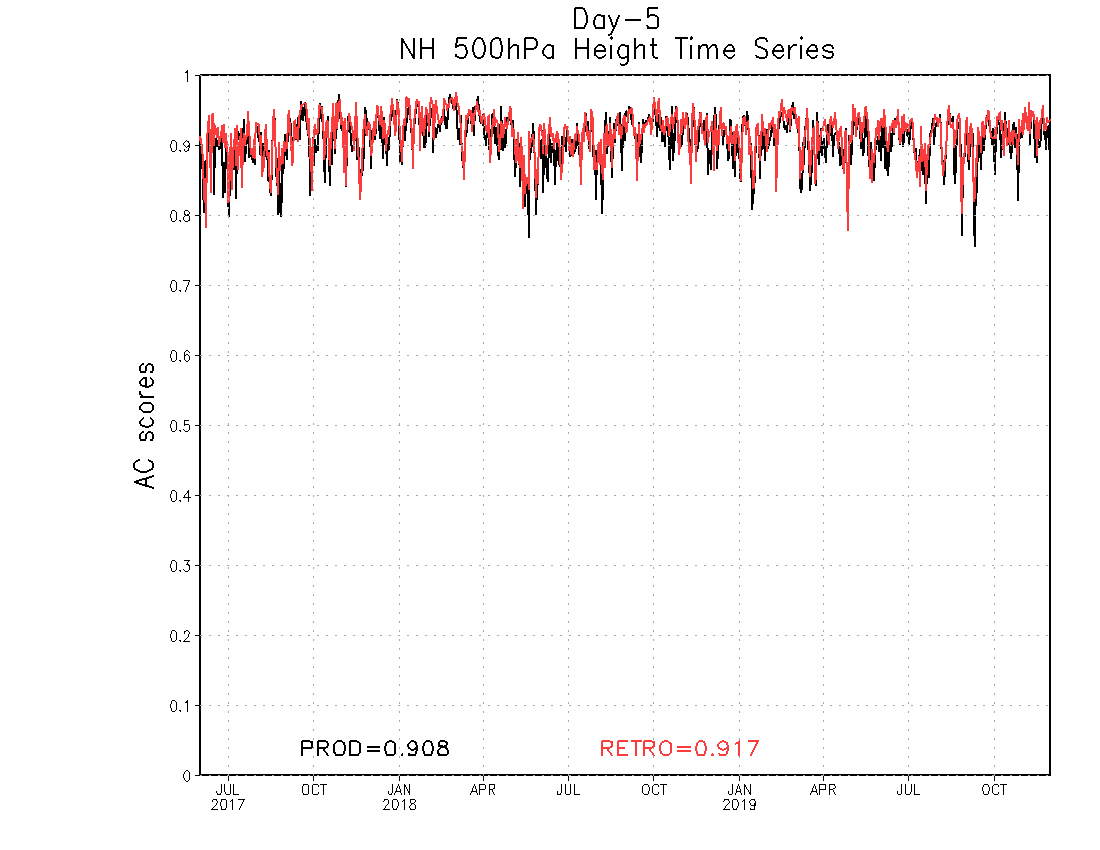 GEFSv12 has higher NH 500-hPa AC scores than GEFSv11 at all lead times from Day 0 to Day 10
GEFSv12 has higher 500-hPa AC scores than GEFSv11 at Day 5
GEFSv11 = .908  GEFSv12 = .917
June 2017
Sep 2018
Dec 2019
NATIONAL OCEANIC AND ATMOSPHERIC ADMINISTRATION
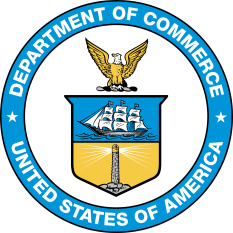 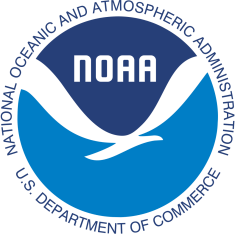 GEFSv12 Anomaly Correlation (AC) Scores
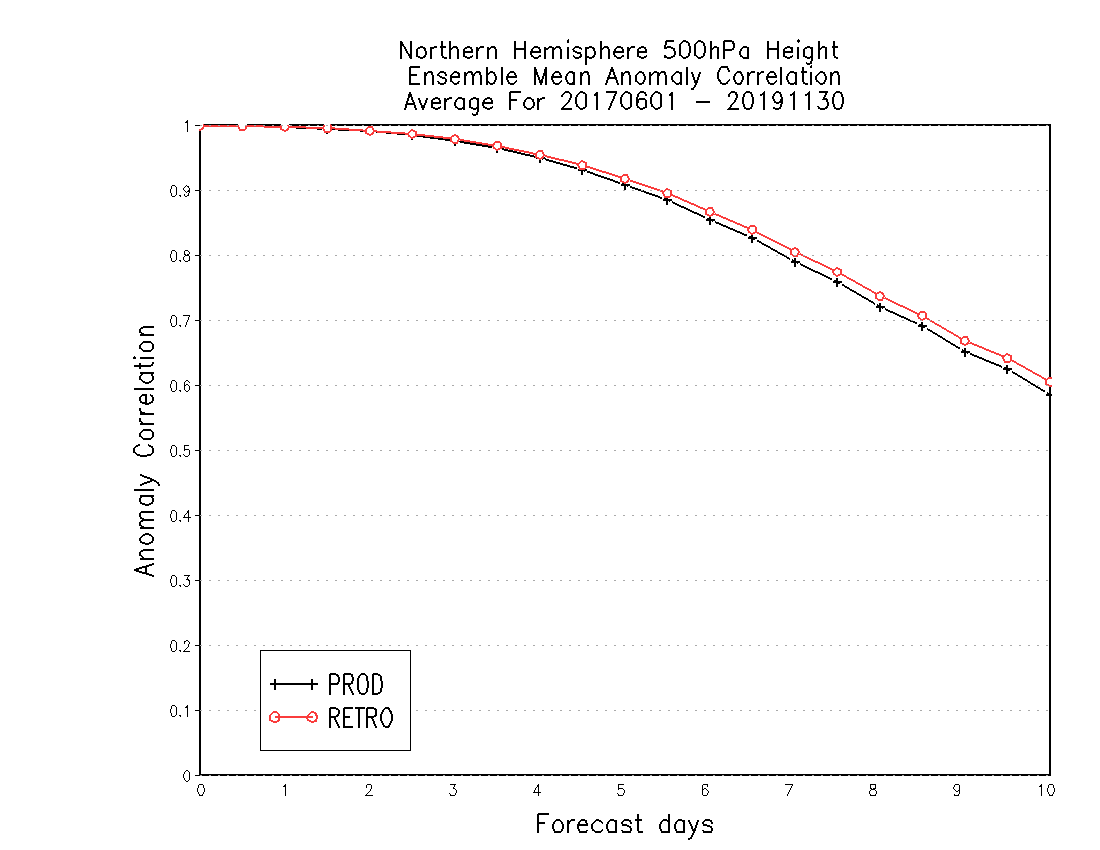 DAY 10 – NH 500-hPa Time Series
NH by Lead Time (6/2017–11/2019)
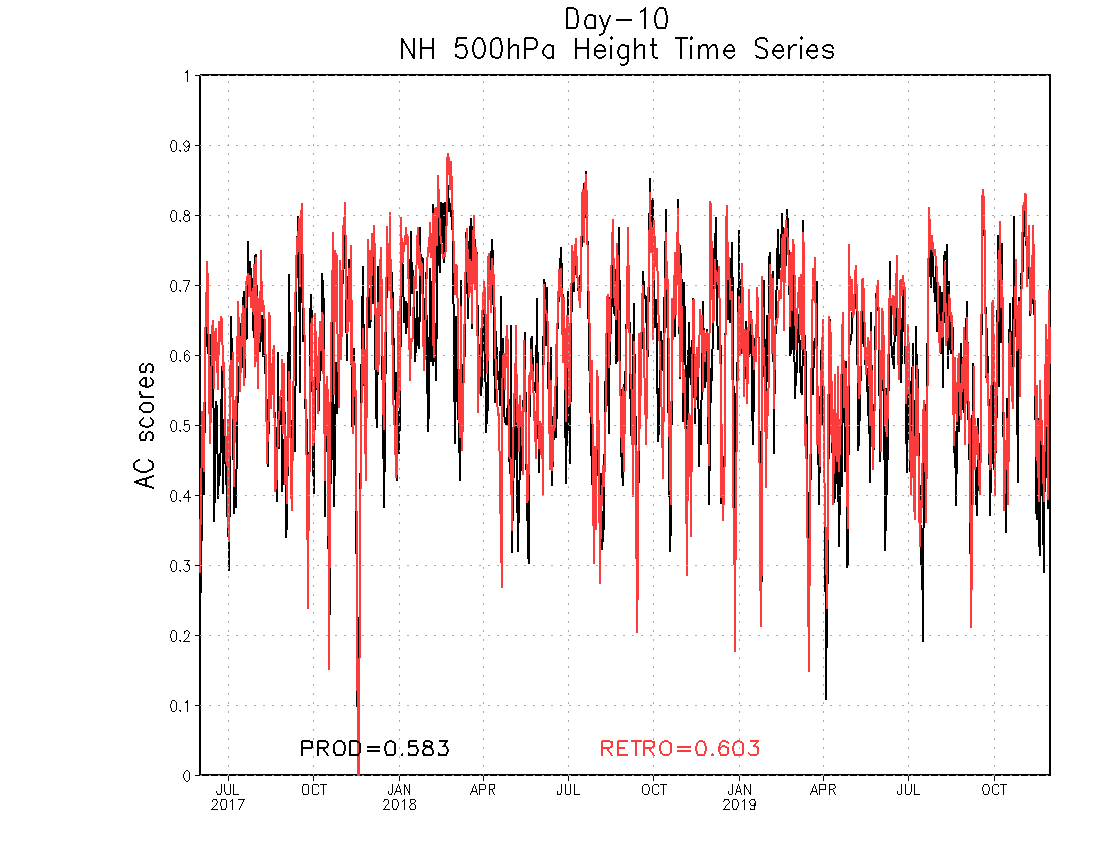 GEFSv12 has higher 500-hPa AC scores than GEFSv11 at Day 10
GEFSv12 has higher NH 500-hPa AC scores than GEFSv11 at all lead times from Day 0 to Day 10
GEFSv11 = .583  GEFSv12 = .603
June 2017
Sep 2018
Dec 2019
NATIONAL OCEANIC AND ATMOSPHERIC ADMINISTRATION
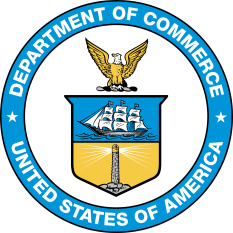 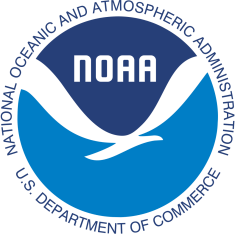 GEFSv12 Anomaly Correlation (AC) Scores
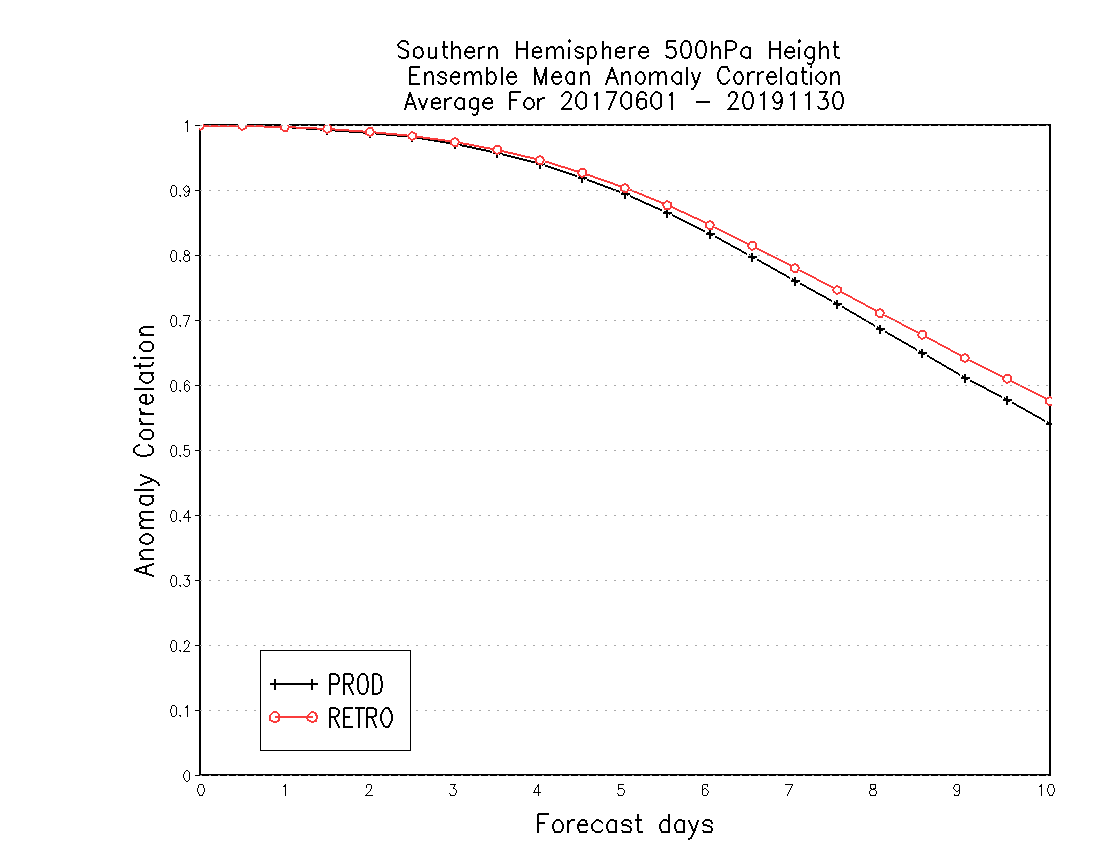 DAY 5 – SH 500-hPa Time Series
SH by Lead Time (6/2017–11/2019)
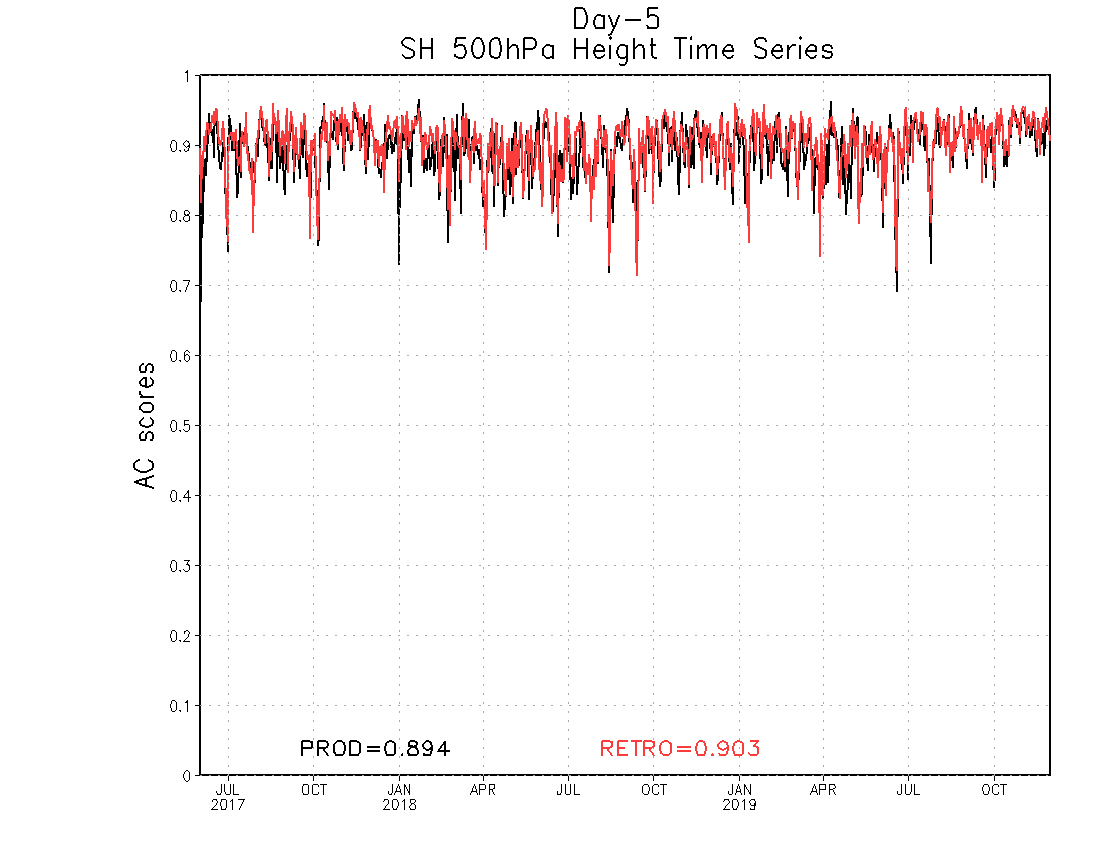 GEFSv12 has higher SH 500-hPa AC scores than GEFSv11 at all lead times from Day 0 to Day 10
GEFSv12 has higher 500-hPa AC scores than GEFSv11 at Day 5
GEFSv11 = .894  GEFSv12 = .903
June 2017
Sep 2018
Dec 2019
NATIONAL OCEANIC AND ATMOSPHERIC ADMINISTRATION
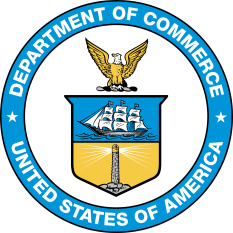 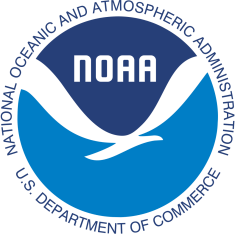 GEFSv12 Anomaly Correlation (AC) Scores
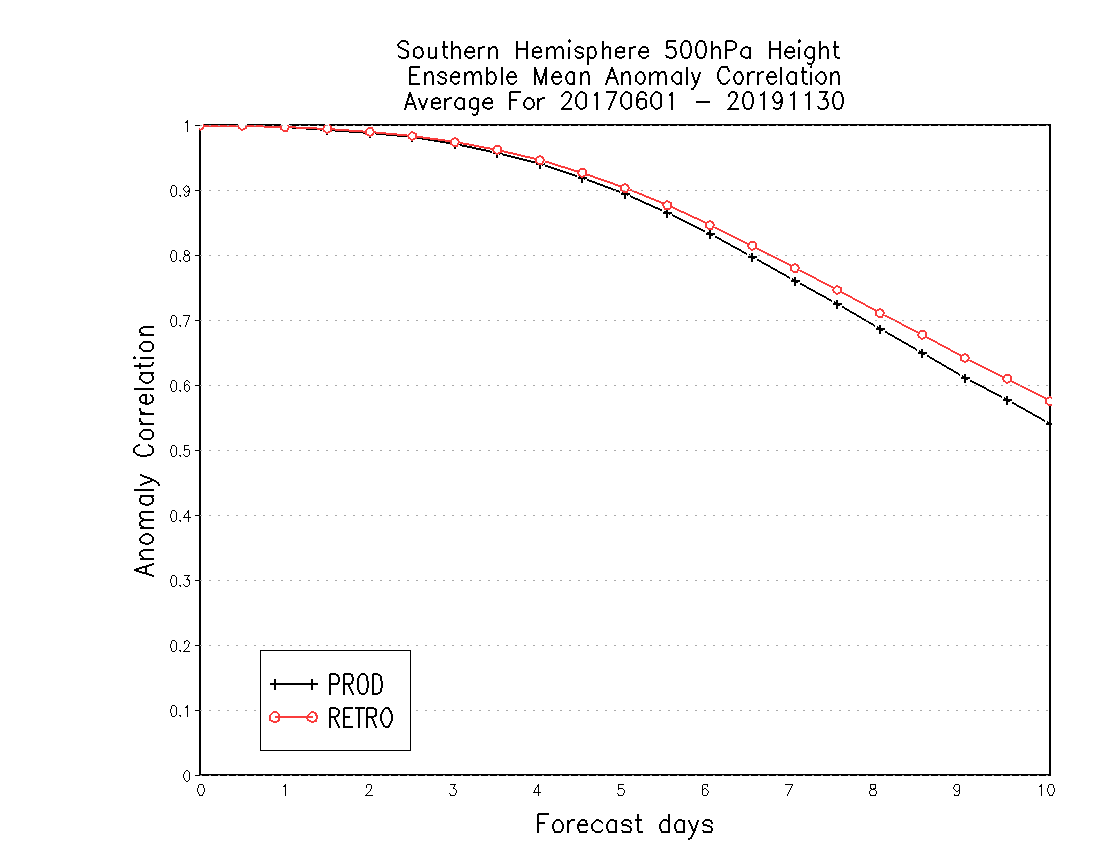 DAY 10 – SH 500-hPa Time Series
SH by Lead Time (6/2017–11/2019)
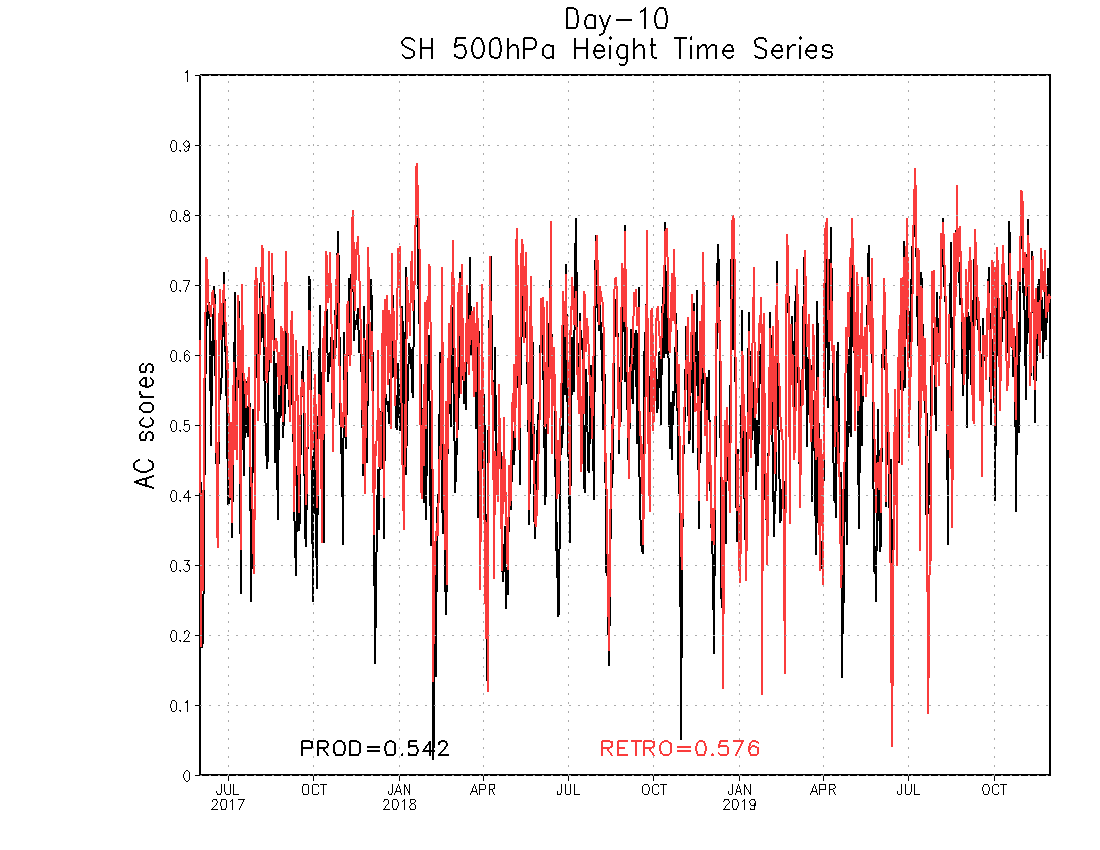 GEFSv12 has higher 500-hPa AC scores than GEFSv11 at Day 10
GEFSv12 has higher SH 500-hPa AC scores than GEFSv11 at all lead times from Day 0 to Day 10
GEFSv11 = .542  GEFSv12 = .576
June 2017
Sep 2018
Dec 2019
NATIONAL OCEANIC AND ATMOSPHERIC ADMINISTRATION
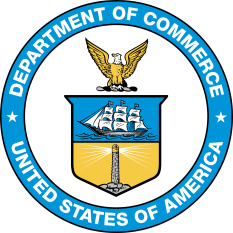 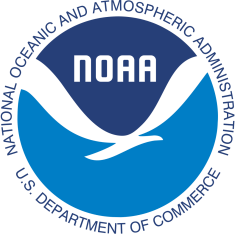 GEFSv12 AC Scores (500-hPa Z at Day 5)
NATIONAL OCEANIC AND ATMOSPHERIC ADMINISTRATION
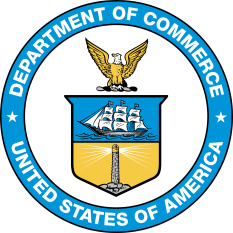 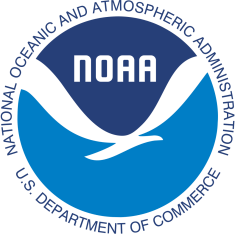 GEFSv12 AC Scores (500-hPa Z at Day 10)
NATIONAL OCEANIC AND ATMOSPHERIC ADMINISTRATION
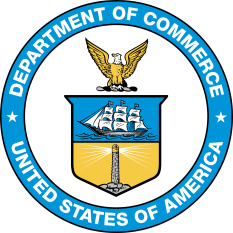 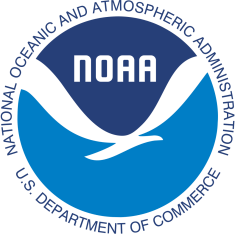 GEFSv12 RMSE and Spread
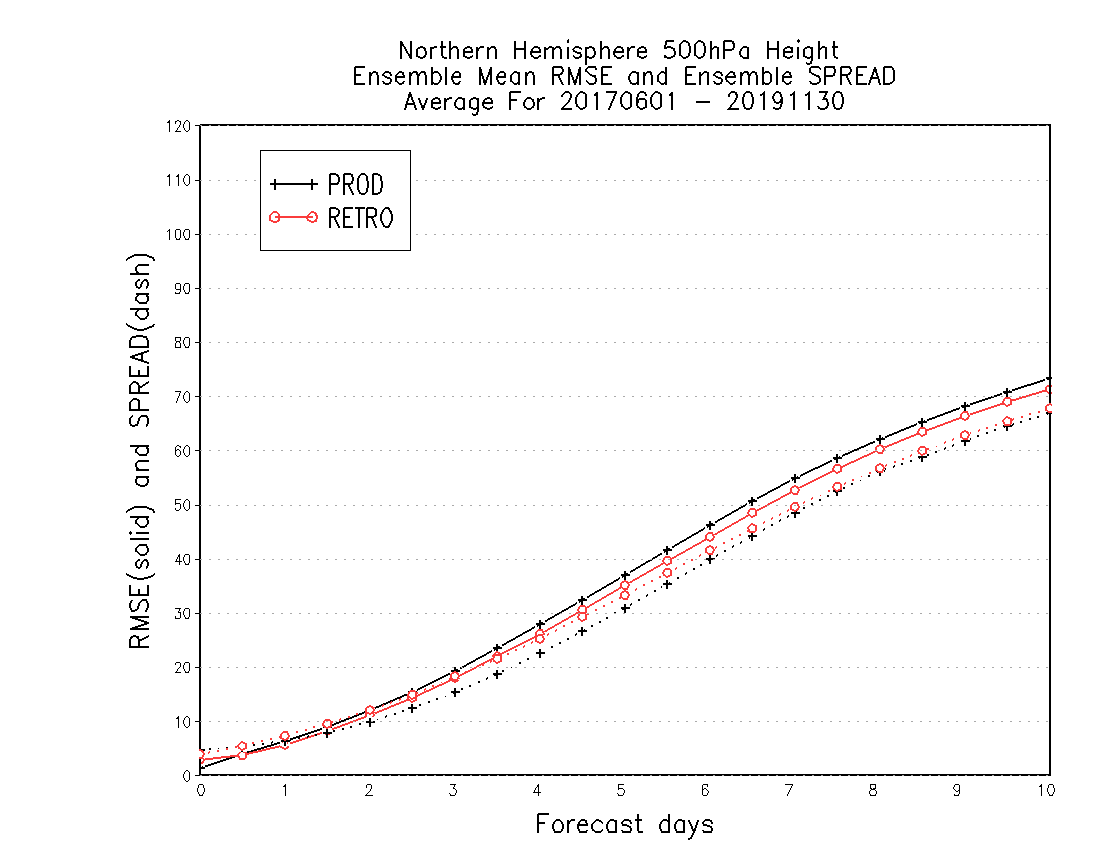 DAY 5 – NH 500-hPa Time Series
NH by Lead Time (6/2017–11/2019)
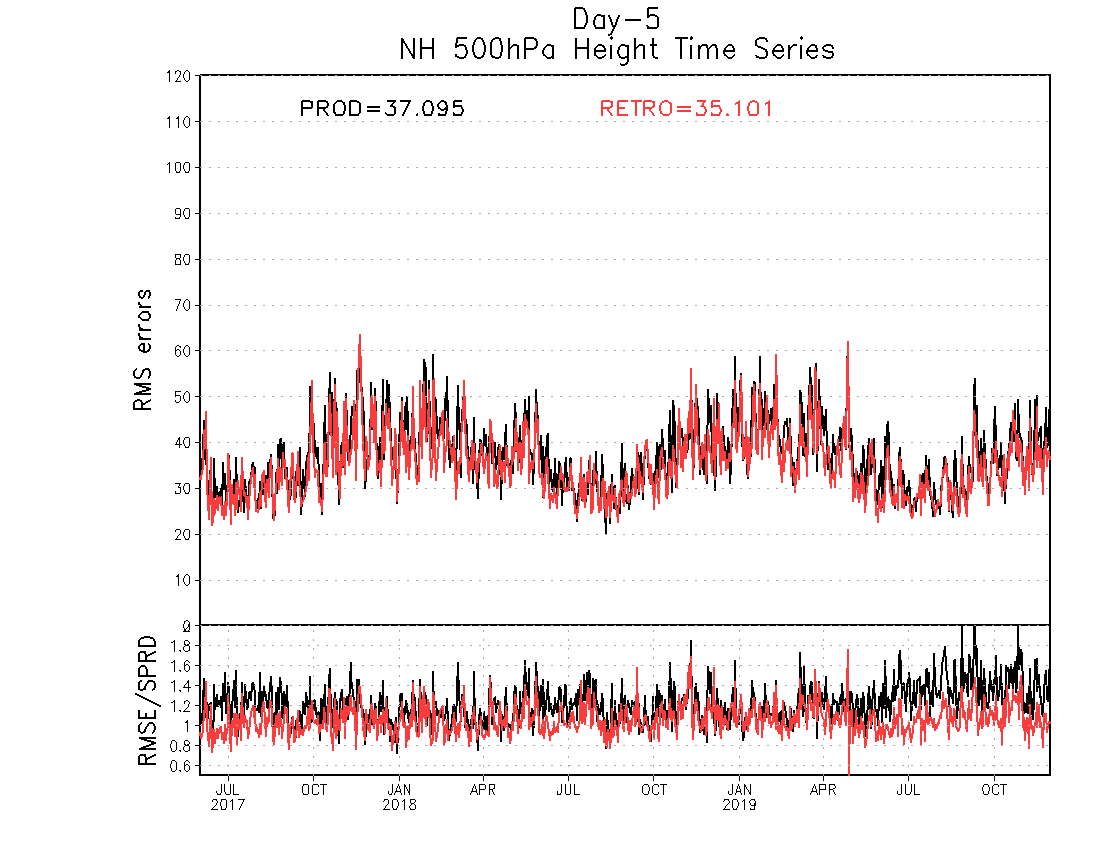 GEFSv12 has lower RMSEthan GEFSv11 at Day 5 and a RMSE-to-Spread ratio closer to 1
GEFSv12 has lower RMSE and more spread than GEFSv11 in the medium range
RMSE = solid
Spread = dashed
June 2017
Sep 2018
Dec 2019
NATIONAL OCEANIC AND ATMOSPHERIC ADMINISTRATION
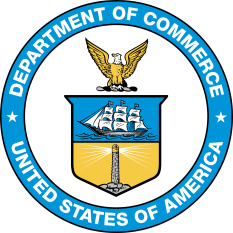 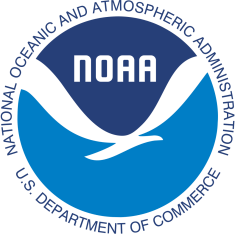 GEFSv12 RMSE and Spread
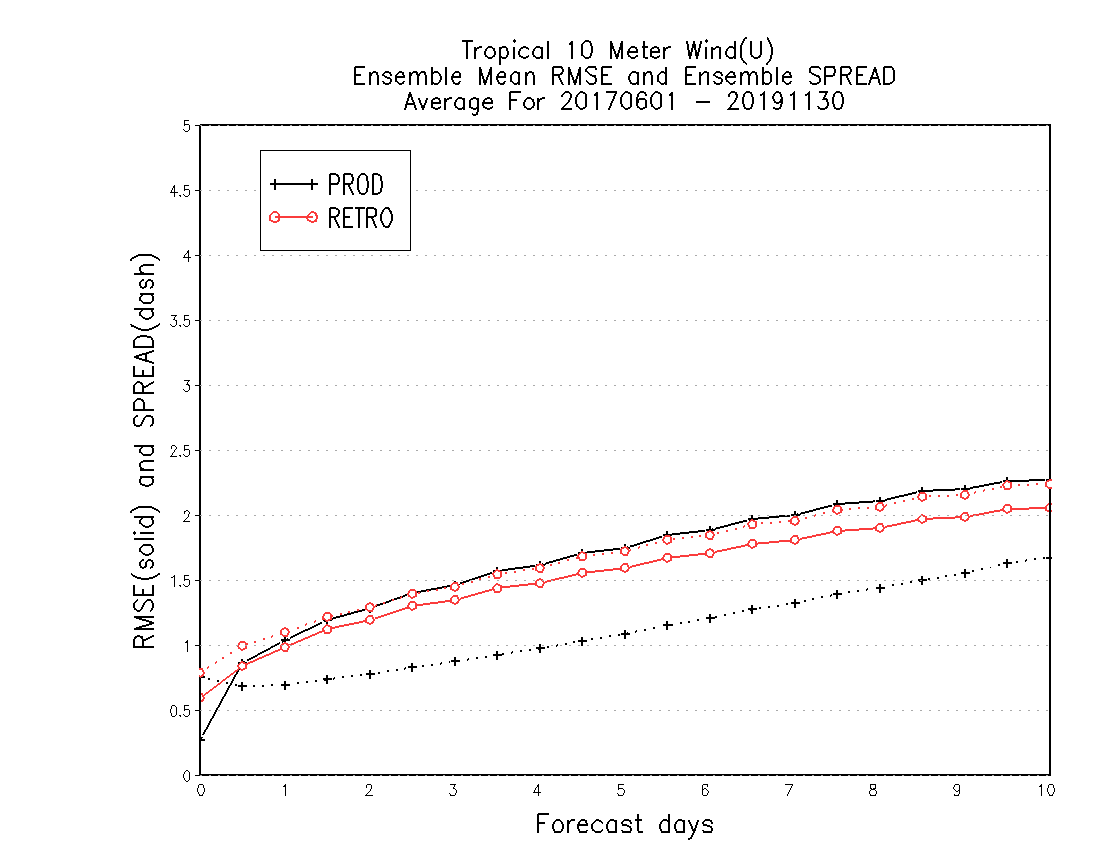 DAY 5 – Tropics 10-m uwind Time Series
Tropics by Lead Time (6/2017–11/2019)
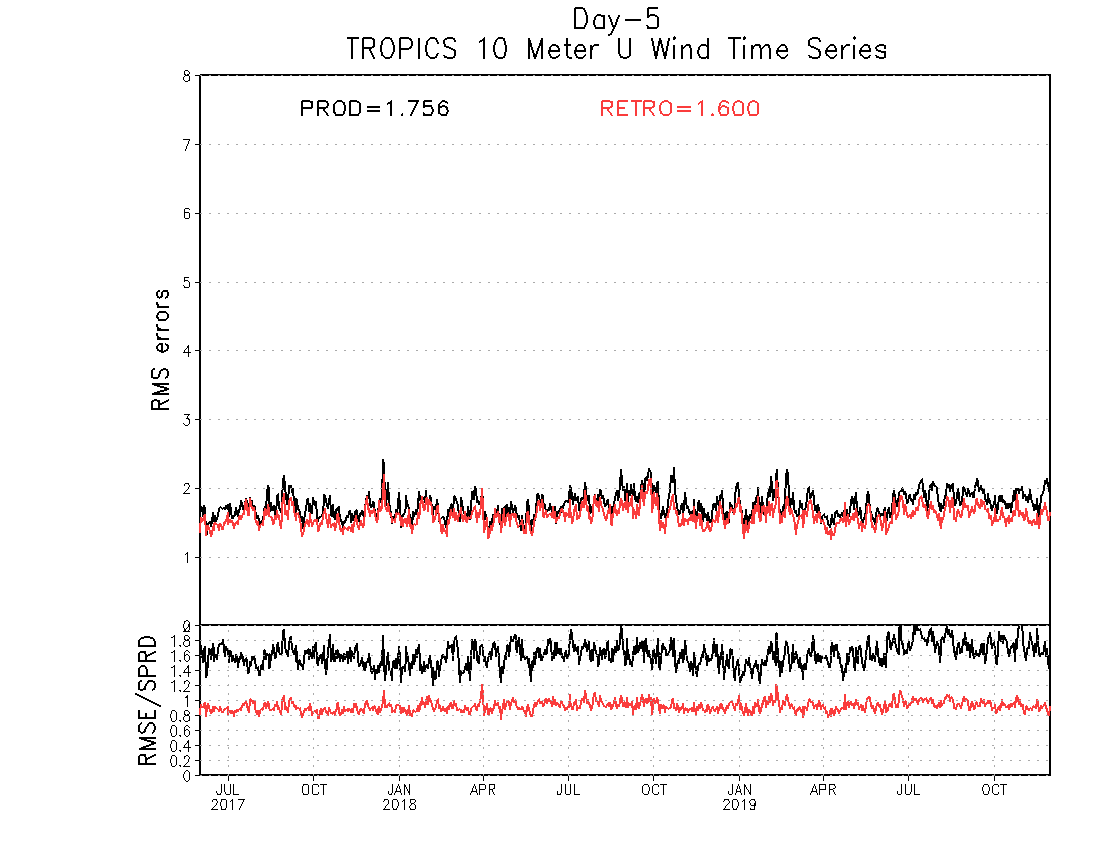 GEFSv12 has lower RMSEthan GEFSv11 at Day 5 and a RMSE-to-Spread ratio closer to 1
GEFSv12 has lower RMSE and more spread than GEFSv11 at almost all forecast lead times
RMSE = solid
Spread = dashed
June 2017
Sep 2018
Dec 2019
NATIONAL OCEANIC AND ATMOSPHERIC ADMINISTRATION
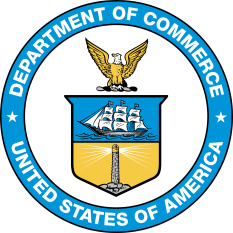 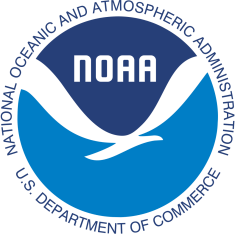 GEFSv12 RMSE and Spread
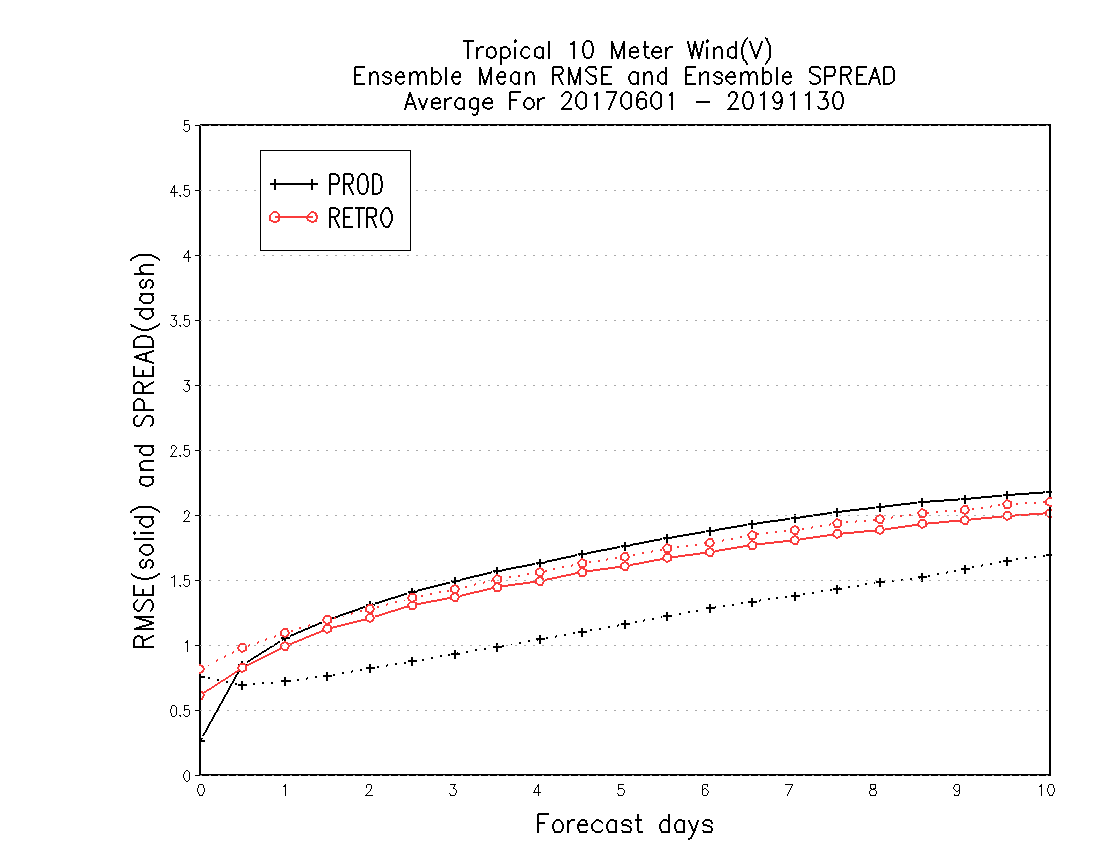 DAY 5 – Tropics 10-m vwind Time Series
Tropics by Lead Time (6/2017–11/2019)
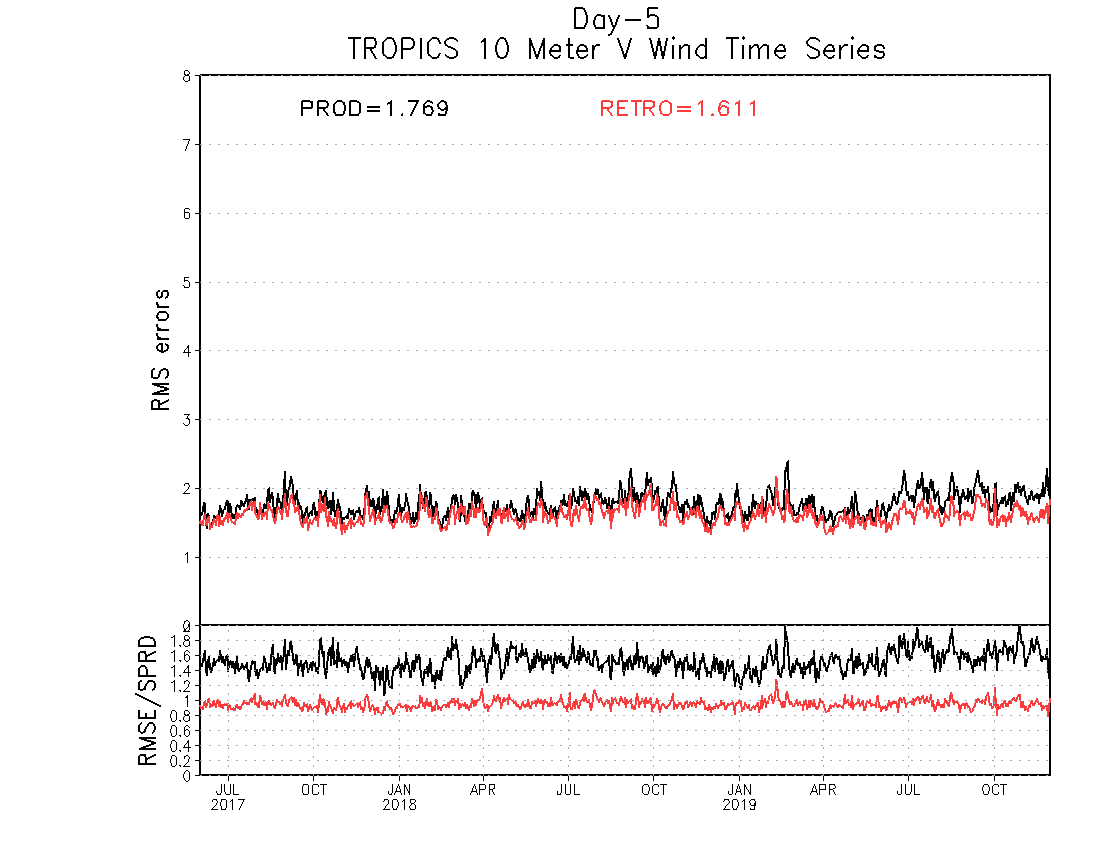 GEFSv12 has lower RMSEthan GEFSv11 at Day 5 and a RMSE-to-Spread ratio closer to 1
GEFSv12 has lower RMSE and more spread than GEFSv11 at almost all forecast lead times
RMSE = solid
Spread = dashed
June 2017
Sep 2018
Dec 2019
NATIONAL OCEANIC AND ATMOSPHERIC ADMINISTRATION
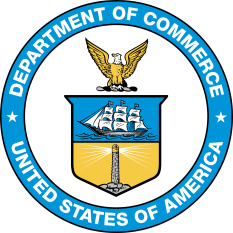 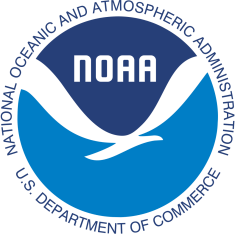 GEFSv12 RMSE and Spread
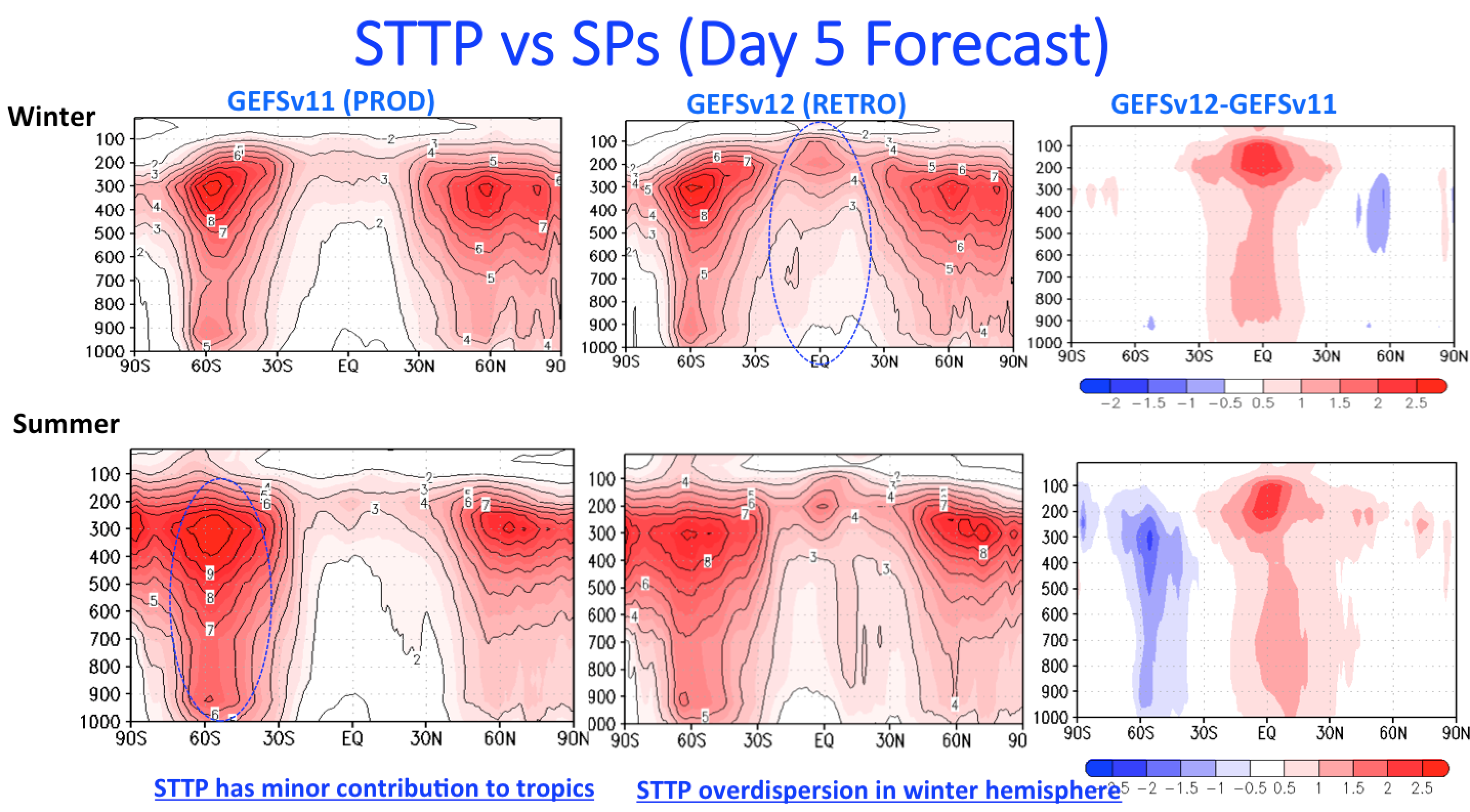 13
STTP has minor contribution to tropics
STTP overdispersion in winter hemisphere
NATIONAL OCEANIC AND ATMOSPHERIC ADMINISTRATION
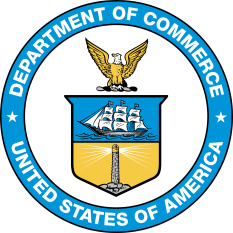 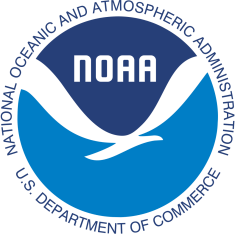 GEFSv12 RMSE and Spread
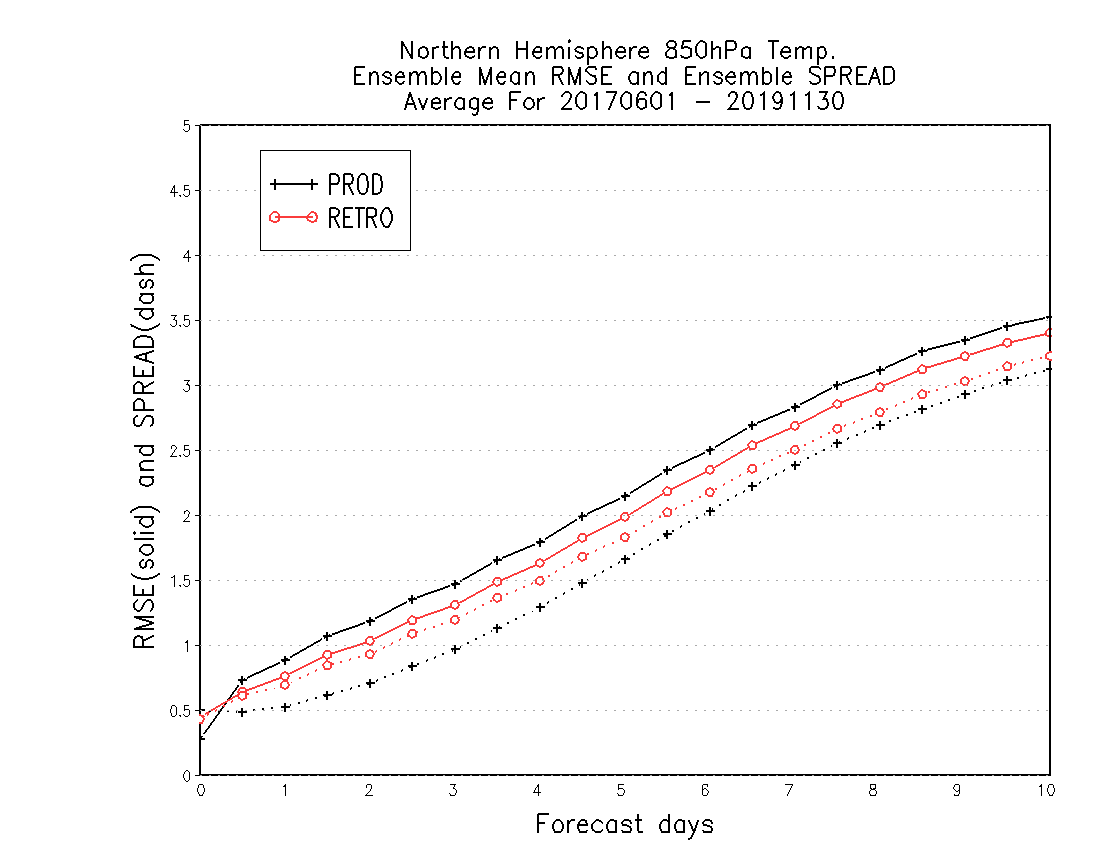 DAY 5 – NH 2-m temps Time Series
NH 850-hPa temps (6/2017–11/2019)
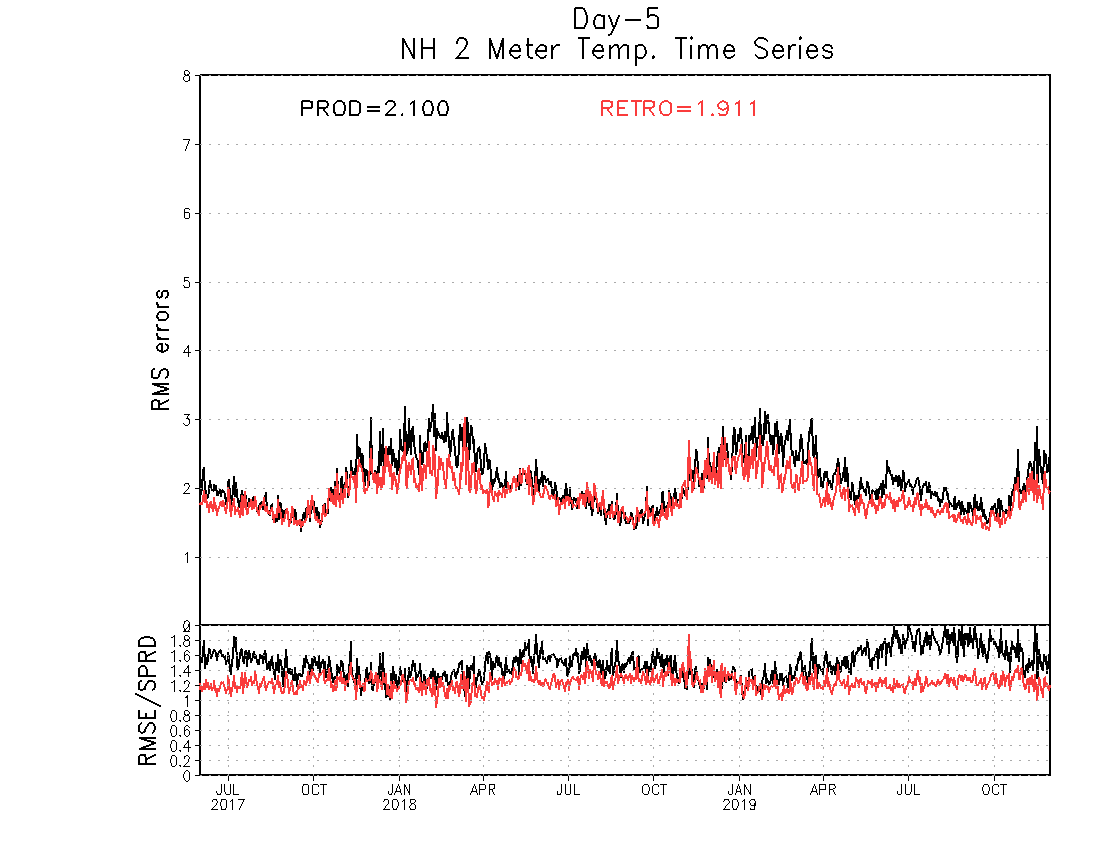 GEFSv12 has lower RMSEthan GEFSv11 at Day 5 and a RMSE-to-Spread ratio closer to 1
GEFSv12 has lower RMSE and more spread than GEFSv11 at almost all lead times
RMSE = solid
Spread = dashed
June 2017
Sep 2018
Dec 2019
NATIONAL OCEANIC AND ATMOSPHERIC ADMINISTRATION
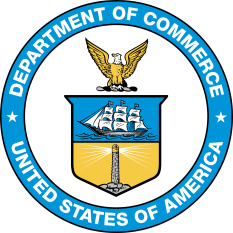 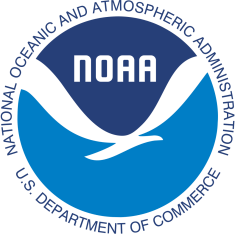 GEFSv12 RMSE and Spread
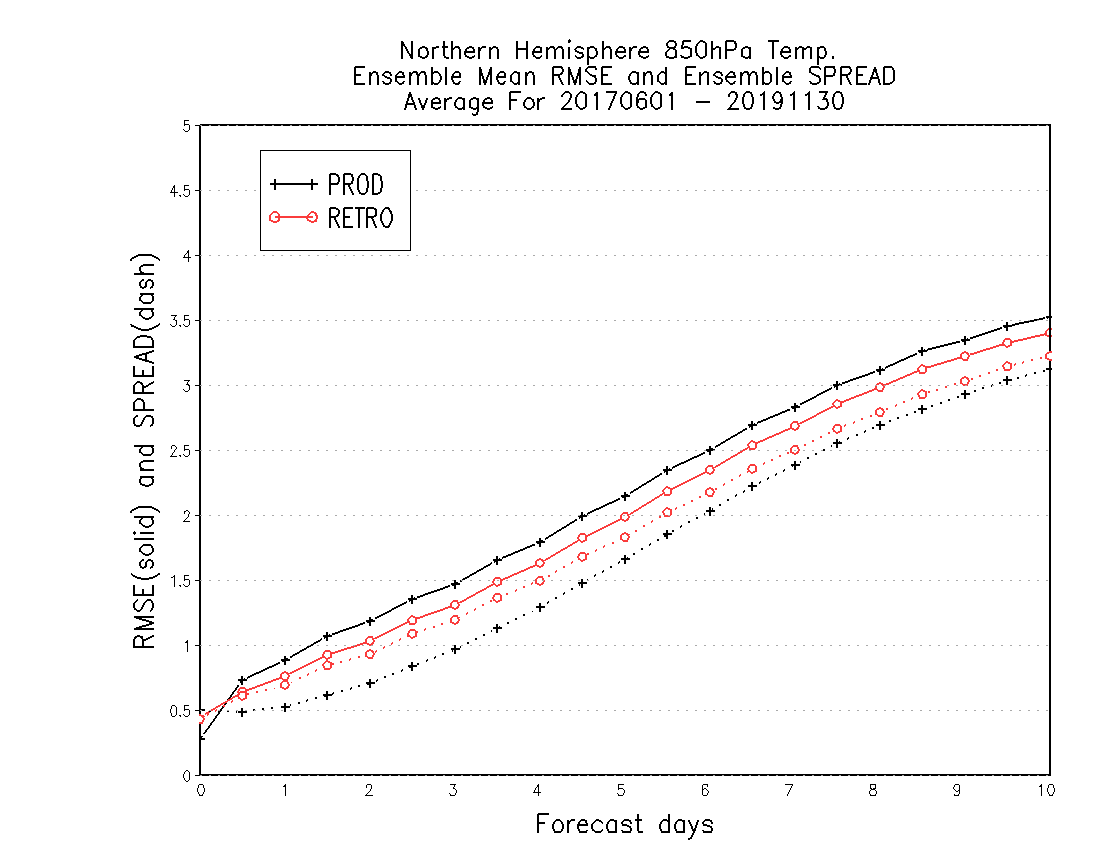 DAY 10 – NH 2-m temps Time Series
NH 850-hPa temps (6/2017–11/2019)
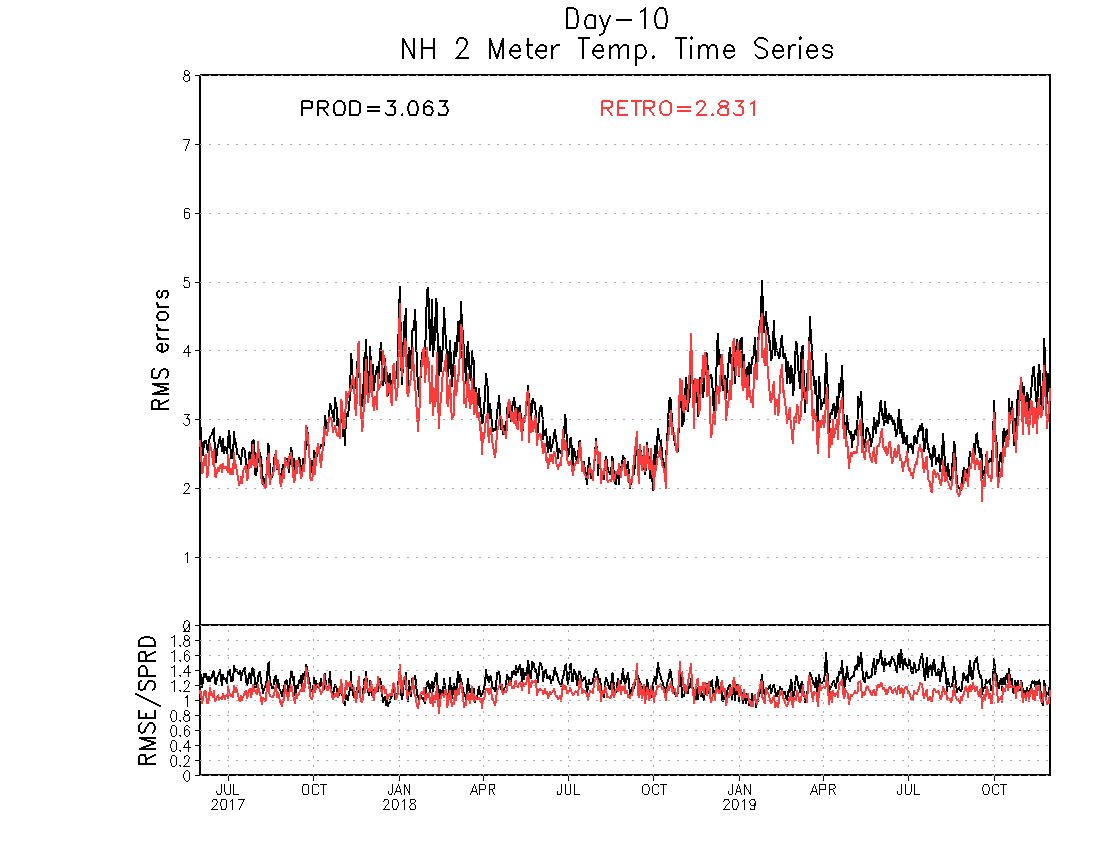 GEFSv12 has lower RMSEthan GEFSv11 at Day 5 and a RMSE-to-Spread ratio closer to 1
GEFSv12 has lower RMSE and more spread than GEFSv11 at almost all lead times
RMSE = solid
Spread = dashed
June 2017
Sep 2018
Dec 2019
NATIONAL OCEANIC AND ATMOSPHERIC ADMINISTRATION
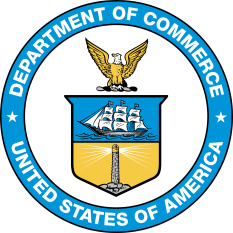 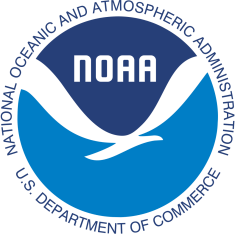 GEFSv12 RMSE and Spread
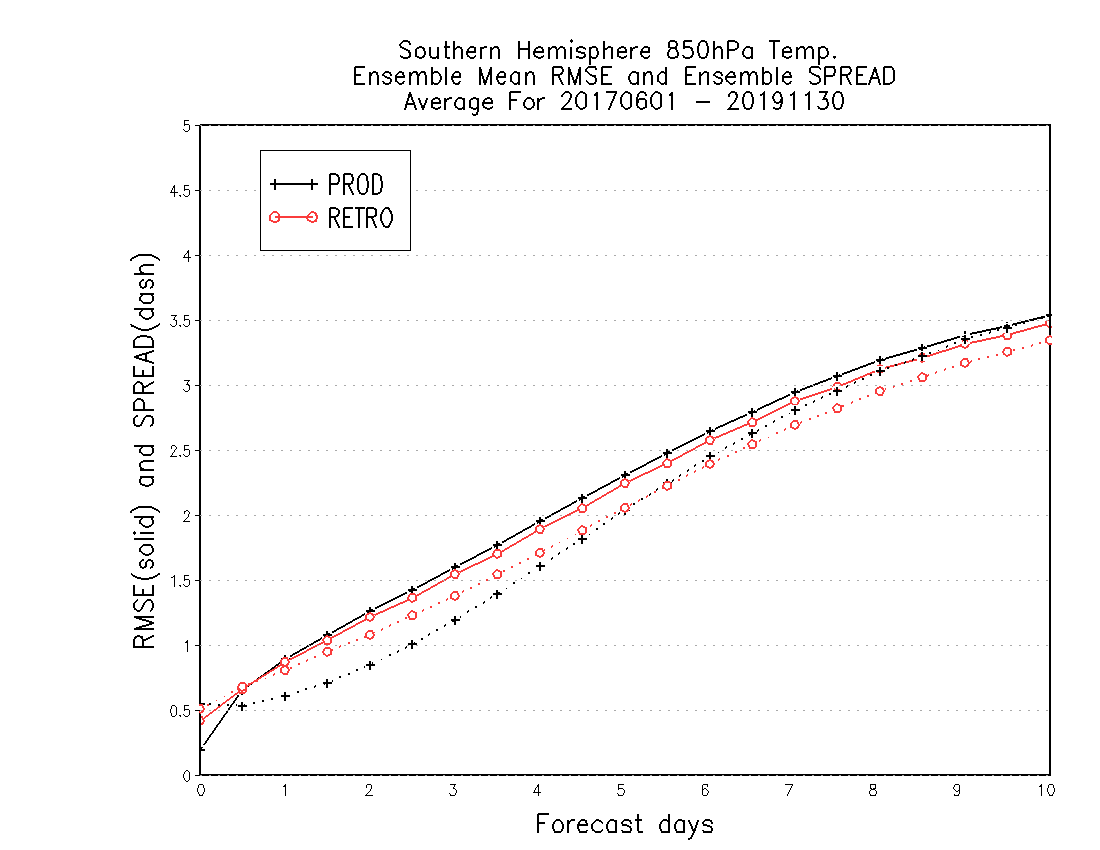 DAY 10 – SH 2-m temps Time Series
SH 850-hPa temps (6/2017–11/2019)
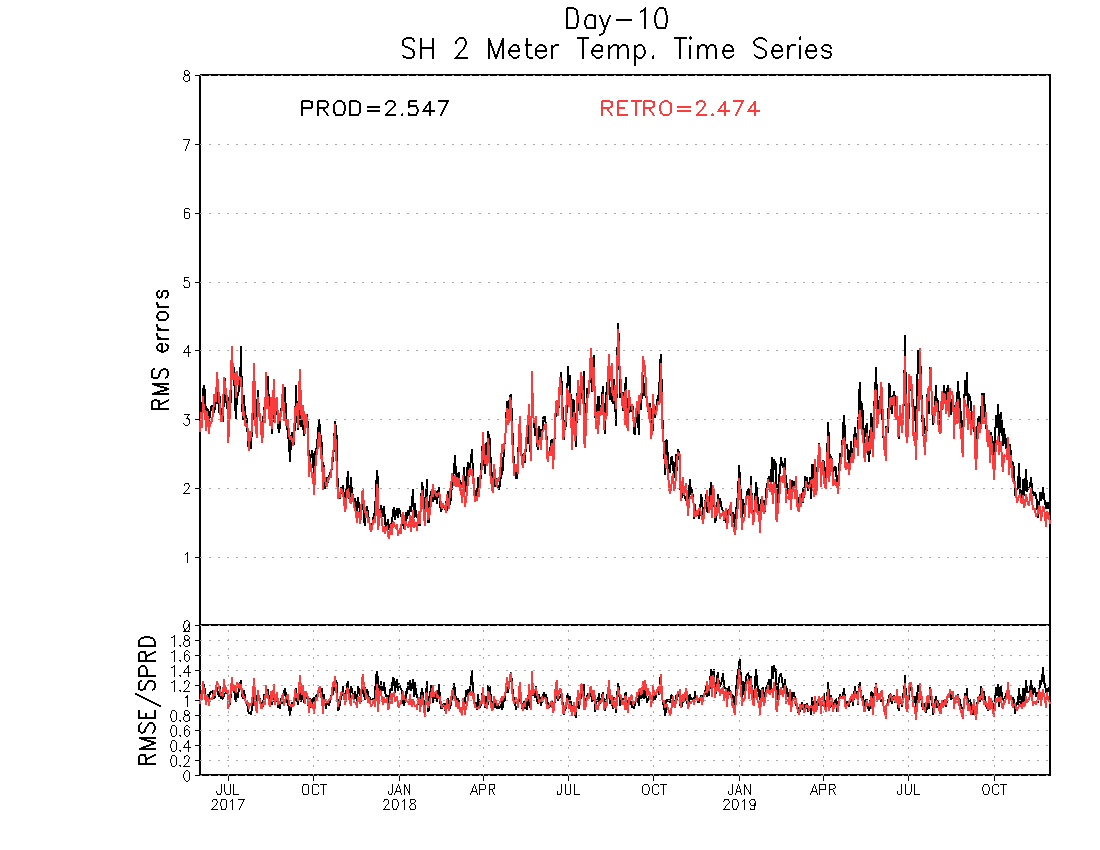 GEFSv12 has slightly lower RMSEthan GEFSv11 at Day 5 and a RMSE-to-Spread ratio closer to 1
GEFSv12 has lower RMSE and more spread than GEFSv11 at shorter lead times
RMSE = solid
Spread = dashed
June 2017
Sep 2018
Dec 2019
NATIONAL OCEANIC AND ATMOSPHERIC ADMINISTRATION
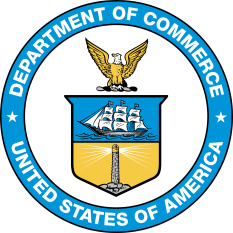 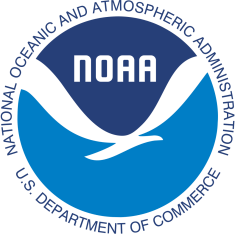 GEFSv12 ROC Area
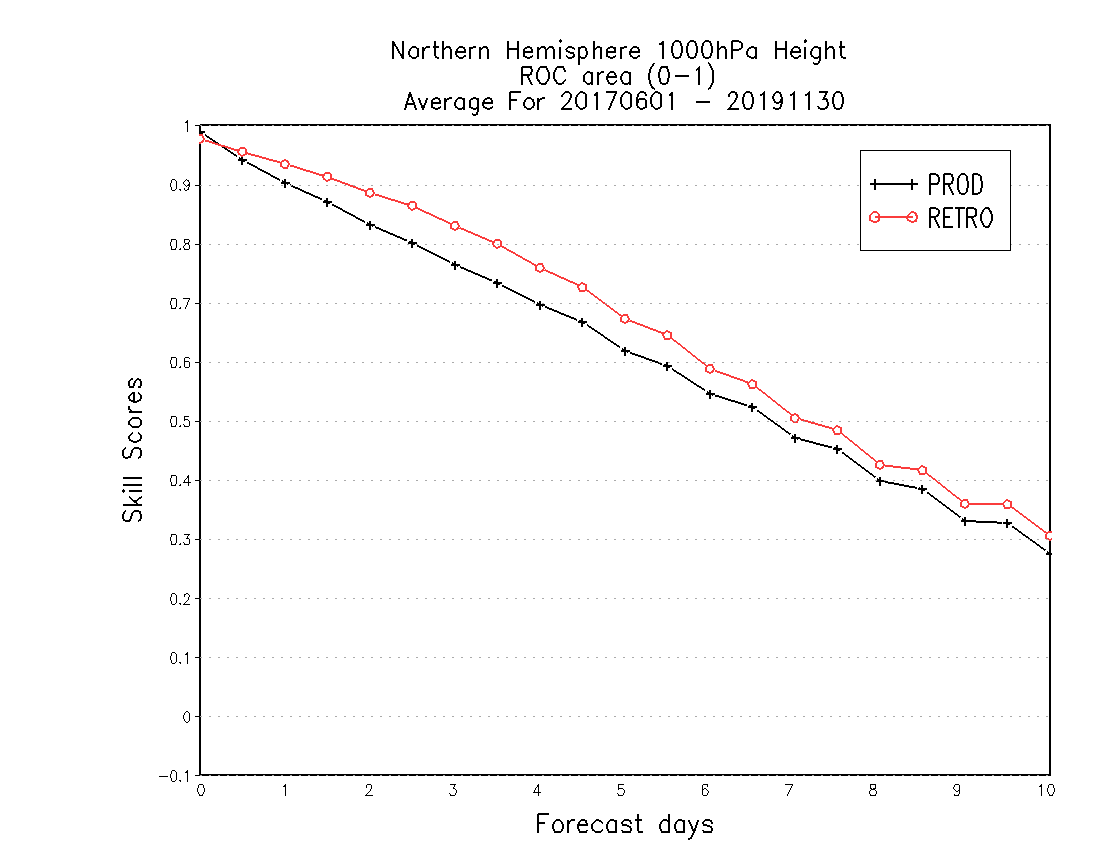 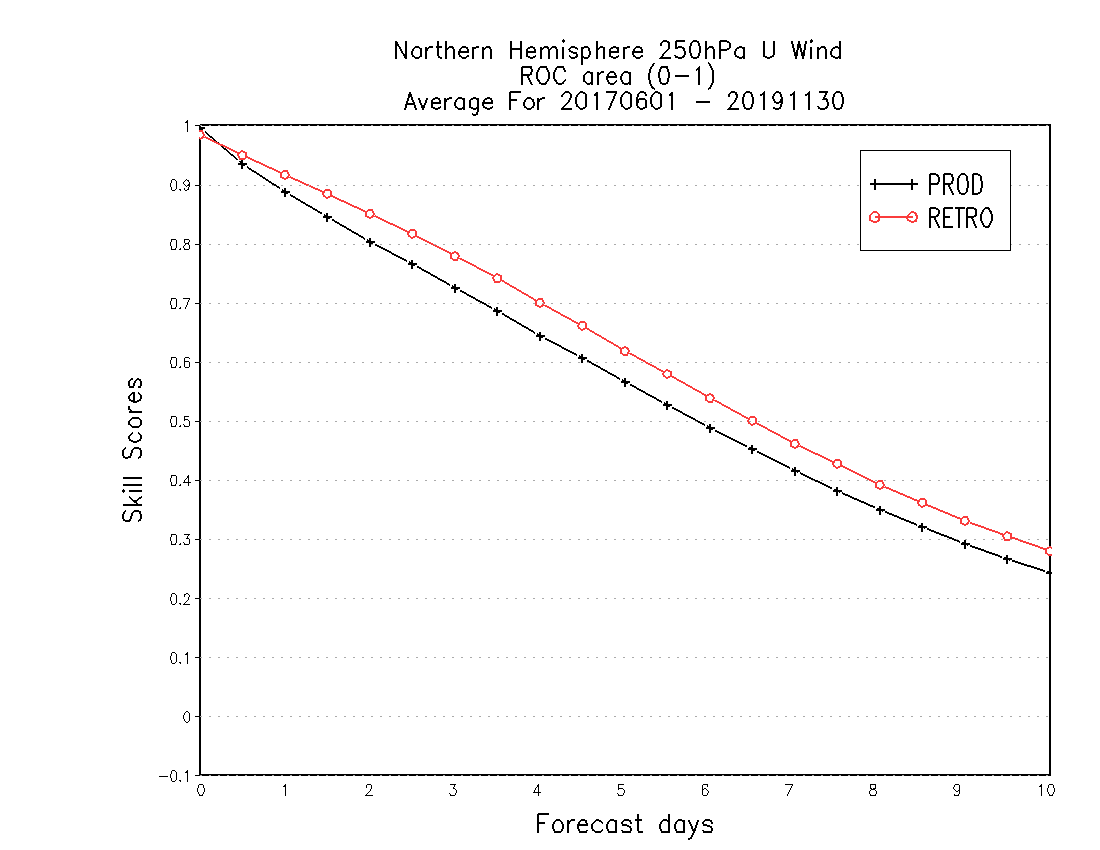 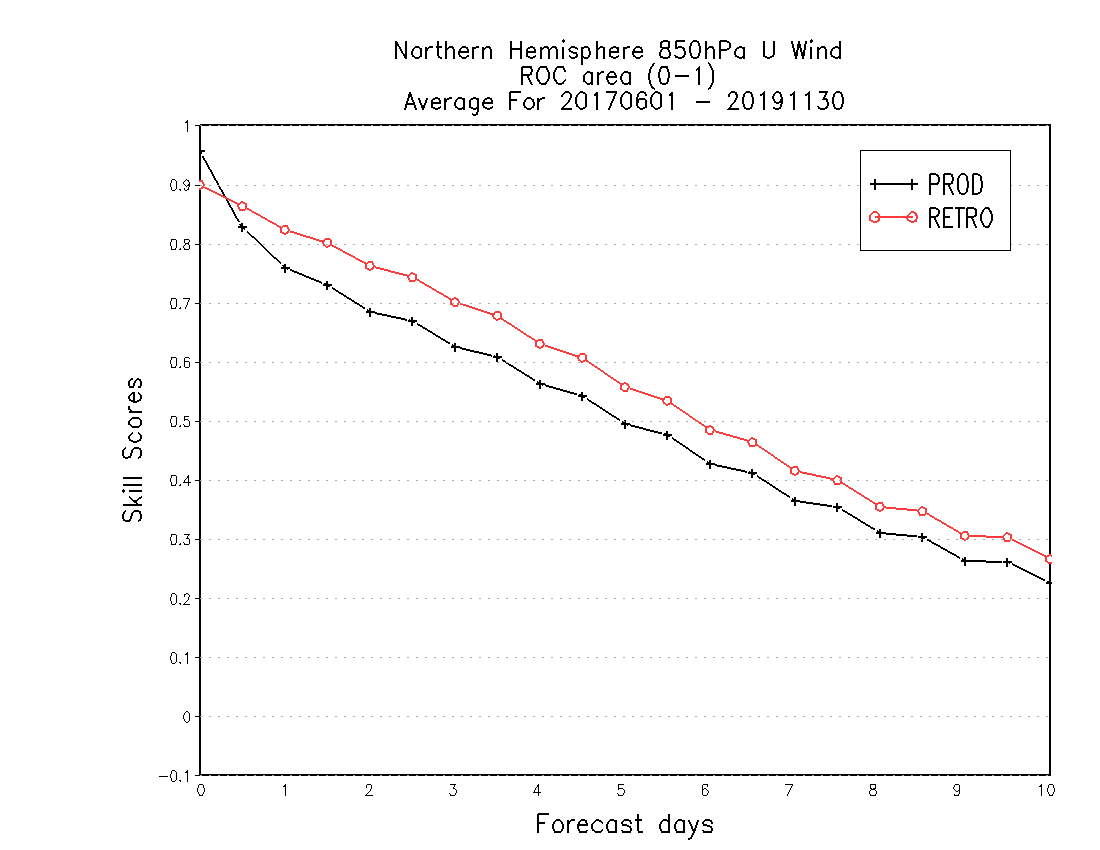 1000-hPa height
850-hPa u wind
250-hPa u wind
Better ()
Forecast Lead Time ()
Forecast Lead Time ()
Forecast Lead Time ()
GEFSv12 has higher ROC area than GEFSv11 at almost all lead times (Days 0–10) and for all of the variables examined (250 u/v, 500 g, 850 u/v/t, 1000 g, 10-m u/v)
17
STTP has minor contribution to tropics
STTP overdispersion in winter hemisphere
NATIONAL OCEANIC AND ATMOSPHERIC ADMINISTRATION
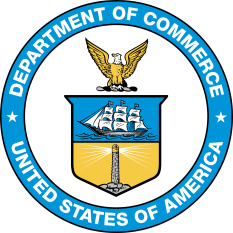 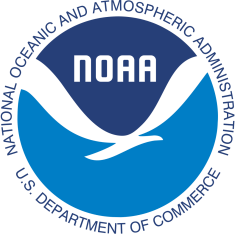 GEFSv12 CONUS Precip.: Brier Skill Score
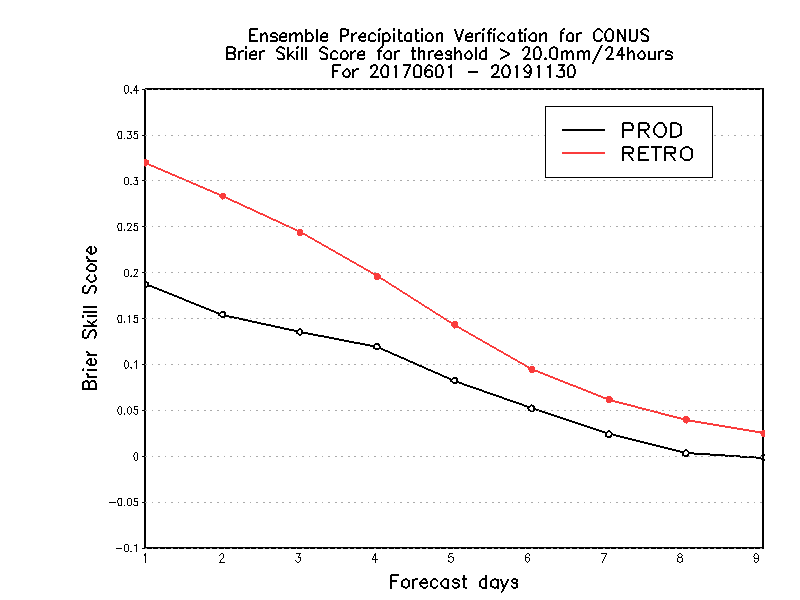 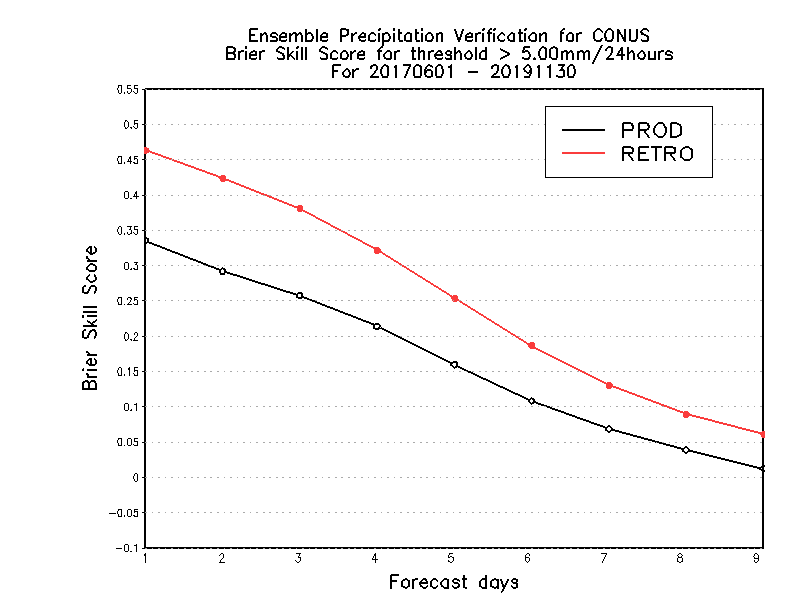 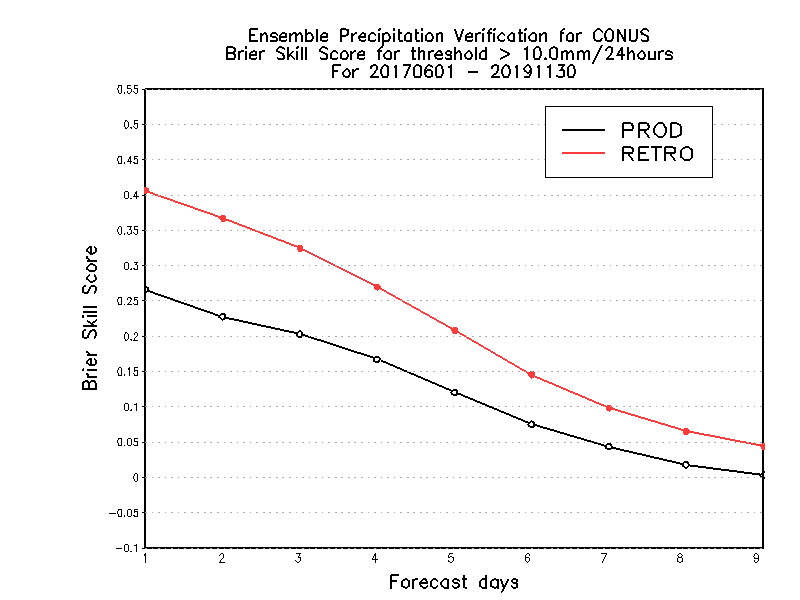 20mm/24h
10mm/24h
5mm/24h
Brier Skill Score ()
Forecast Lead Time ()
Forecast Lead Time ()
Forecast Lead Time ()
GEFSv12 mean has higher Brier Skill Scores than GEFSv11 mean at all lead times and thresholds
18
STTP has minor contribution to tropics
STTP overdispersion in winter hemisphere
NATIONAL OCEANIC AND ATMOSPHERIC ADMINISTRATION
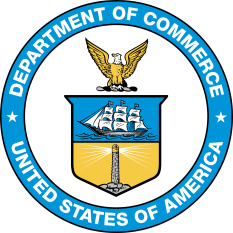 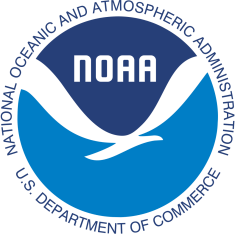 GEFSv12 CONUS Precip.: Equitable Threat Score
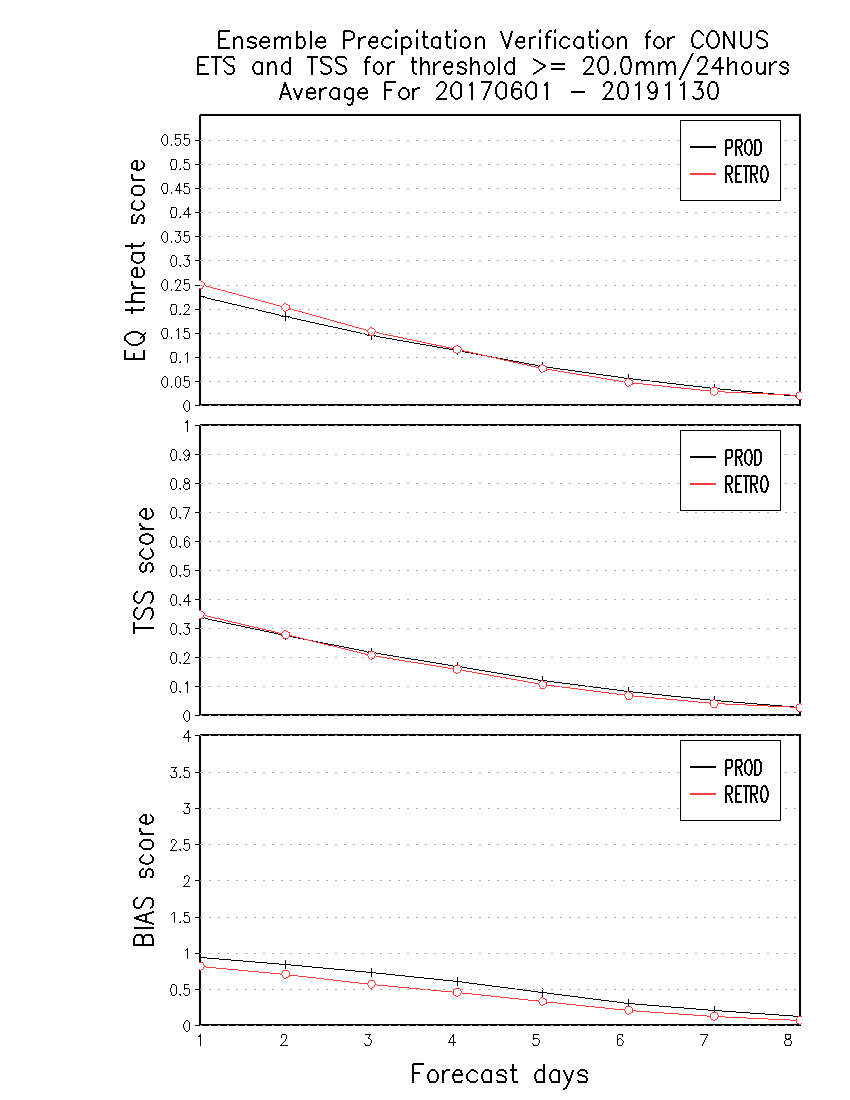 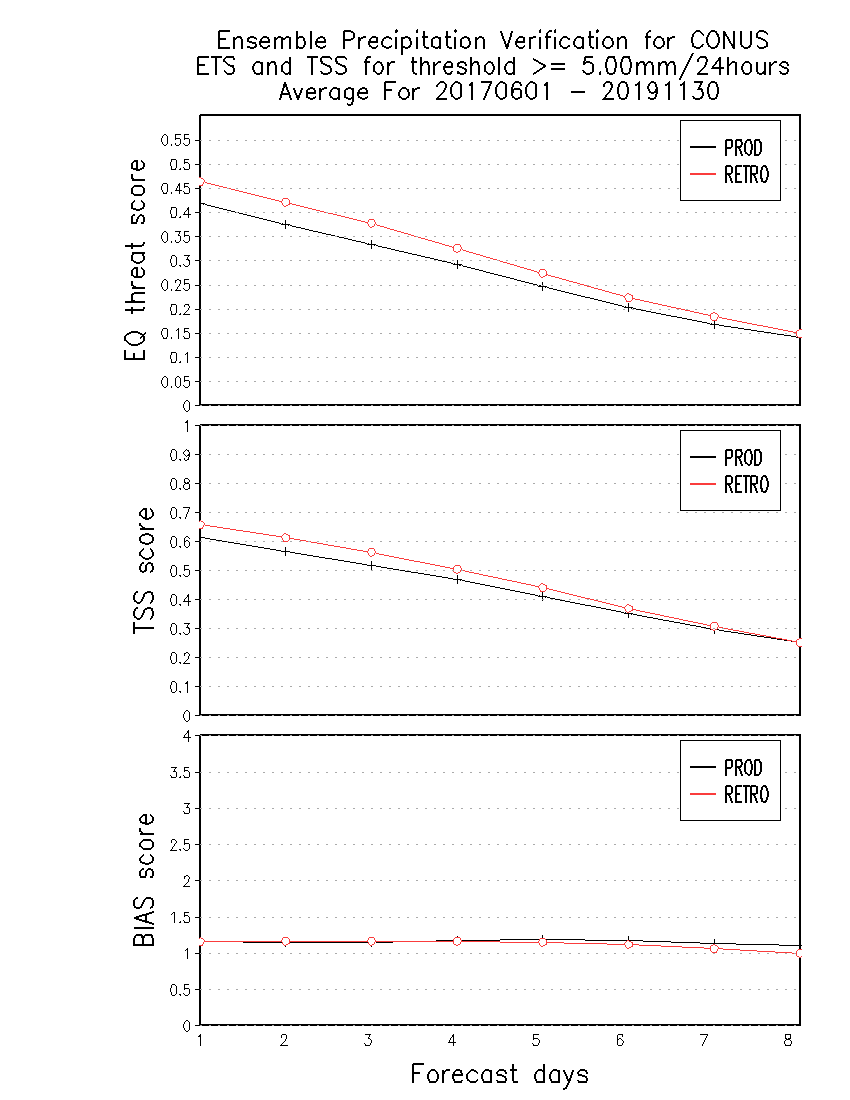 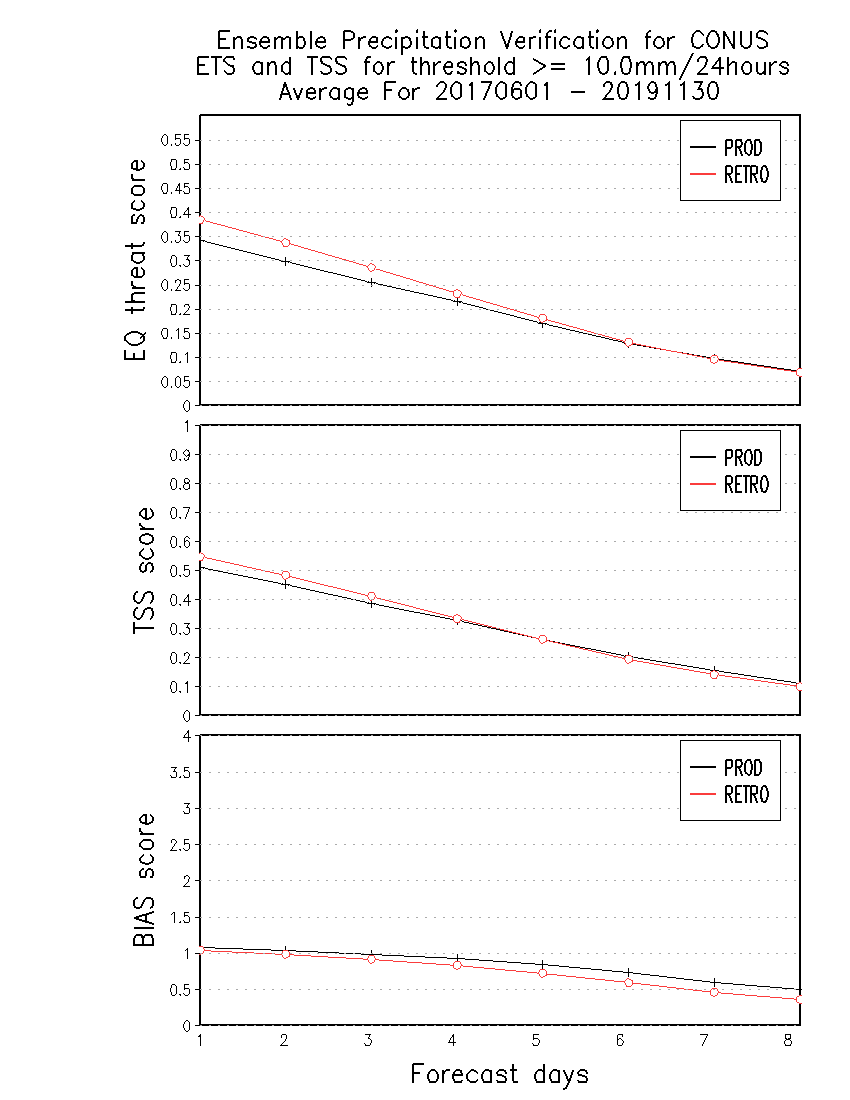 20mm/24h
10mm/24h
5mm/24h
ETS
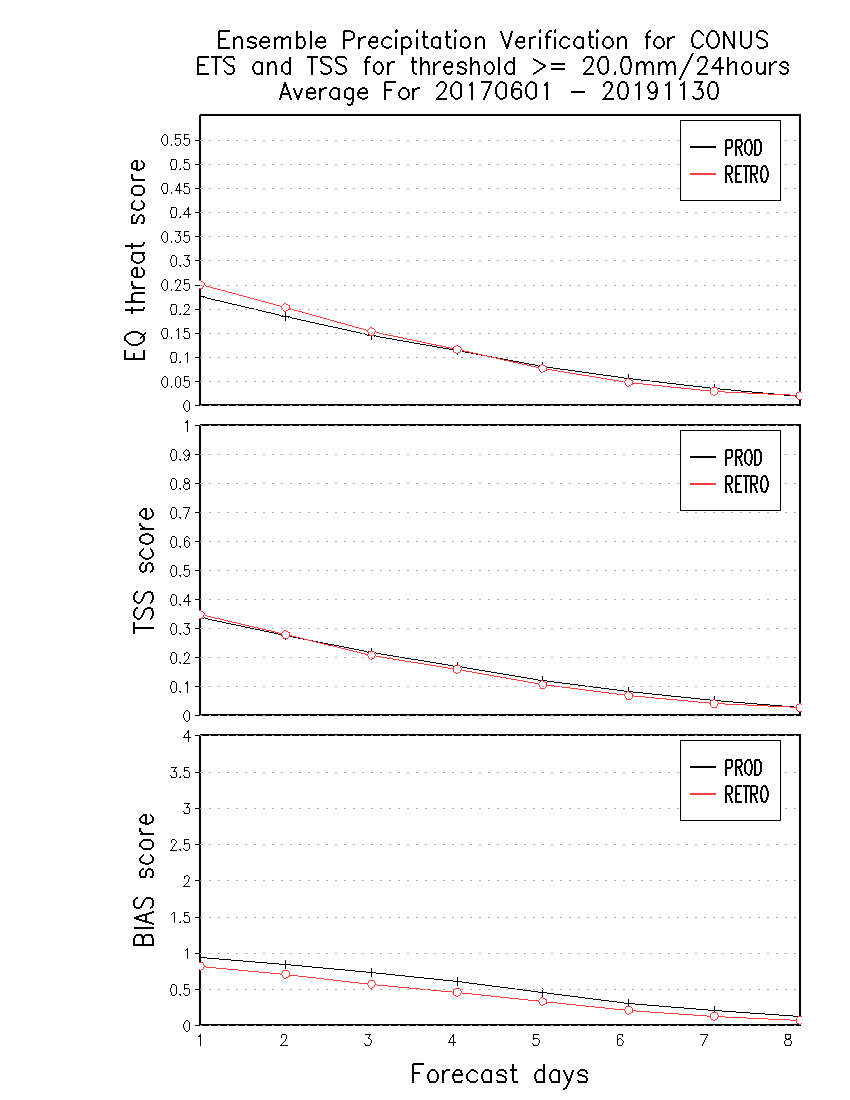 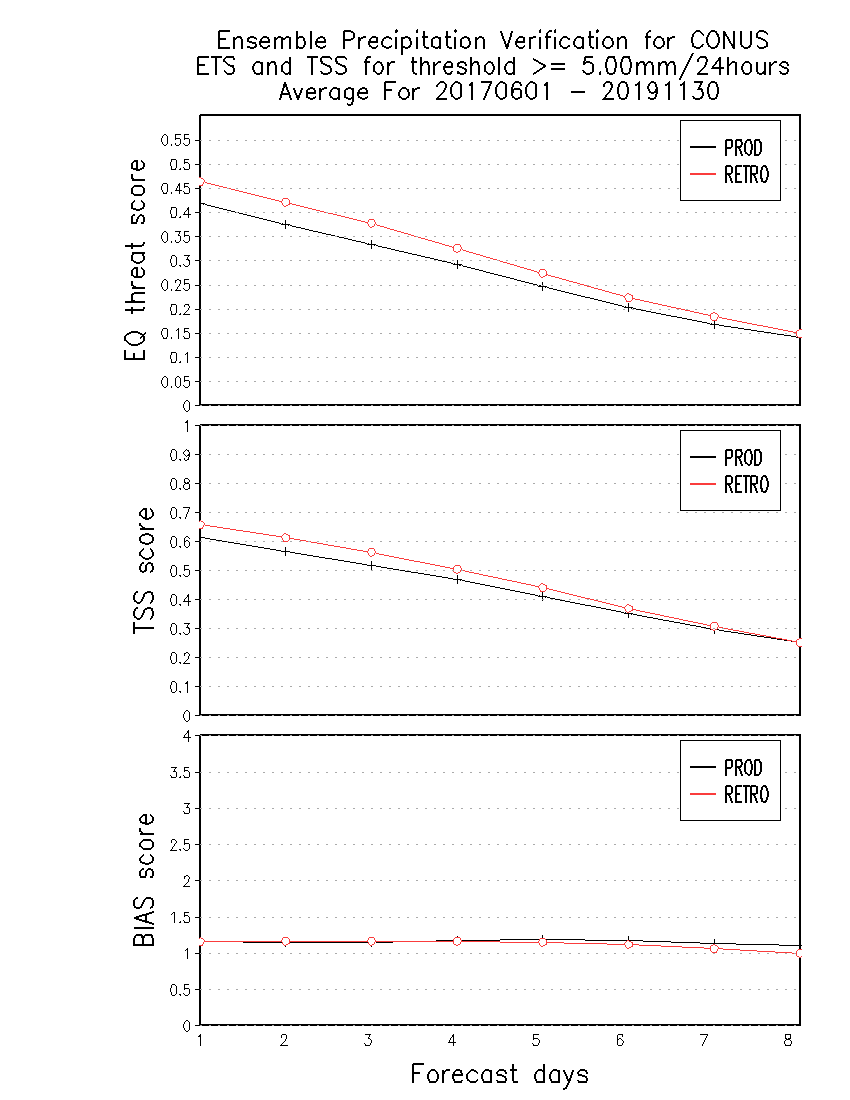 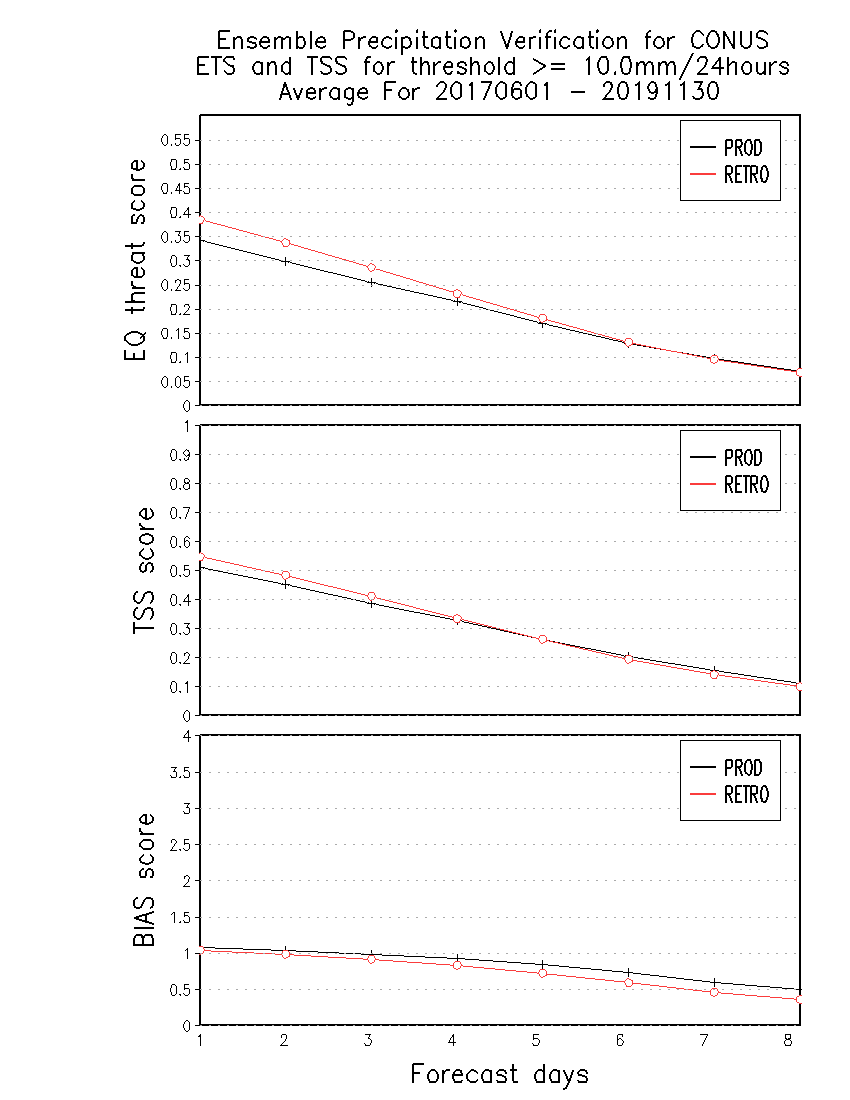 BIAS
GEFSv12 mean has higher ETS values than GEFSv11 mean at lower precip thresholds

GEFSv12 mean has a larger low bias than GEFSv11 mean at higher precip thresholds
19
STTP has minor contribution to tropics
STTP overdispersion in winter hemisphere
NATIONAL OCEANIC AND ATMOSPHERIC ADMINISTRATION
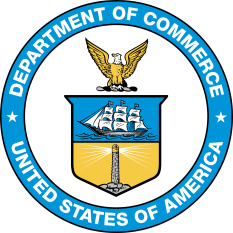 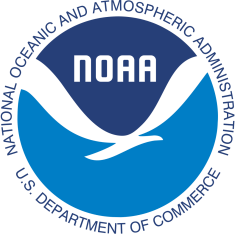 GEFSv12 CONUS Precip.: Equitable Threat Score
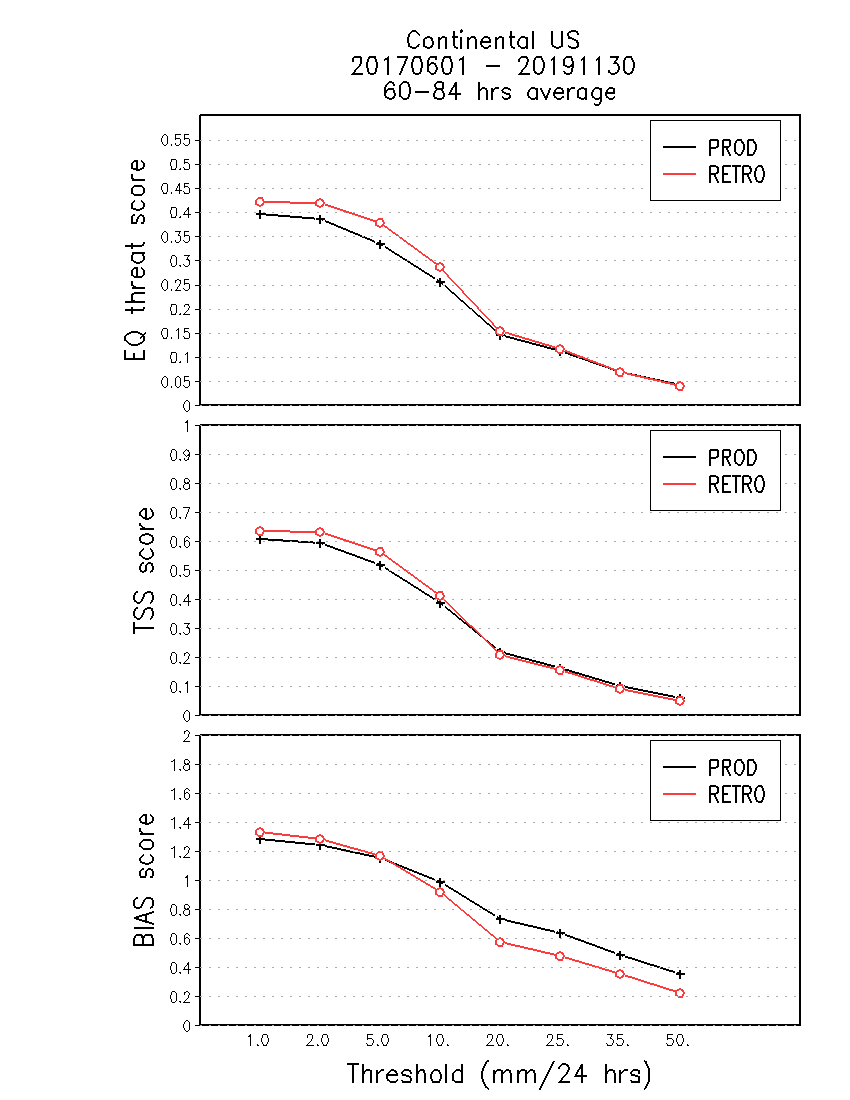 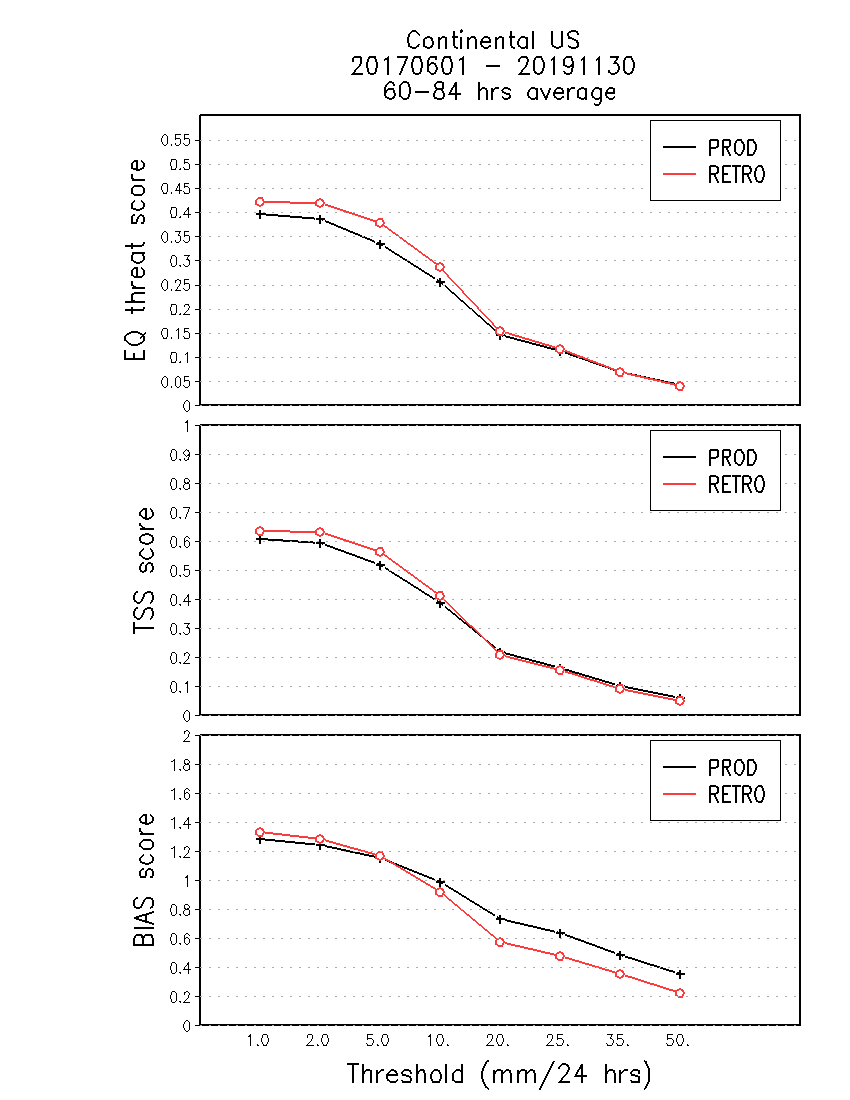 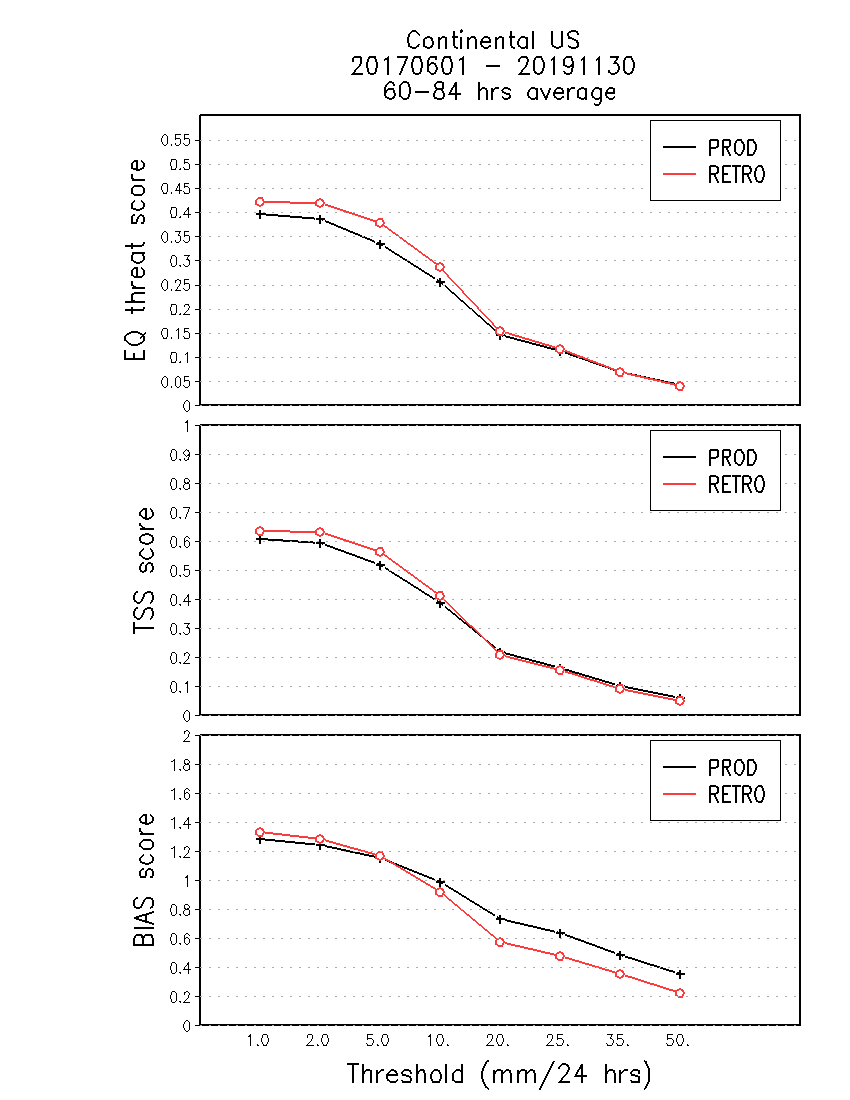 BIAS
ETS
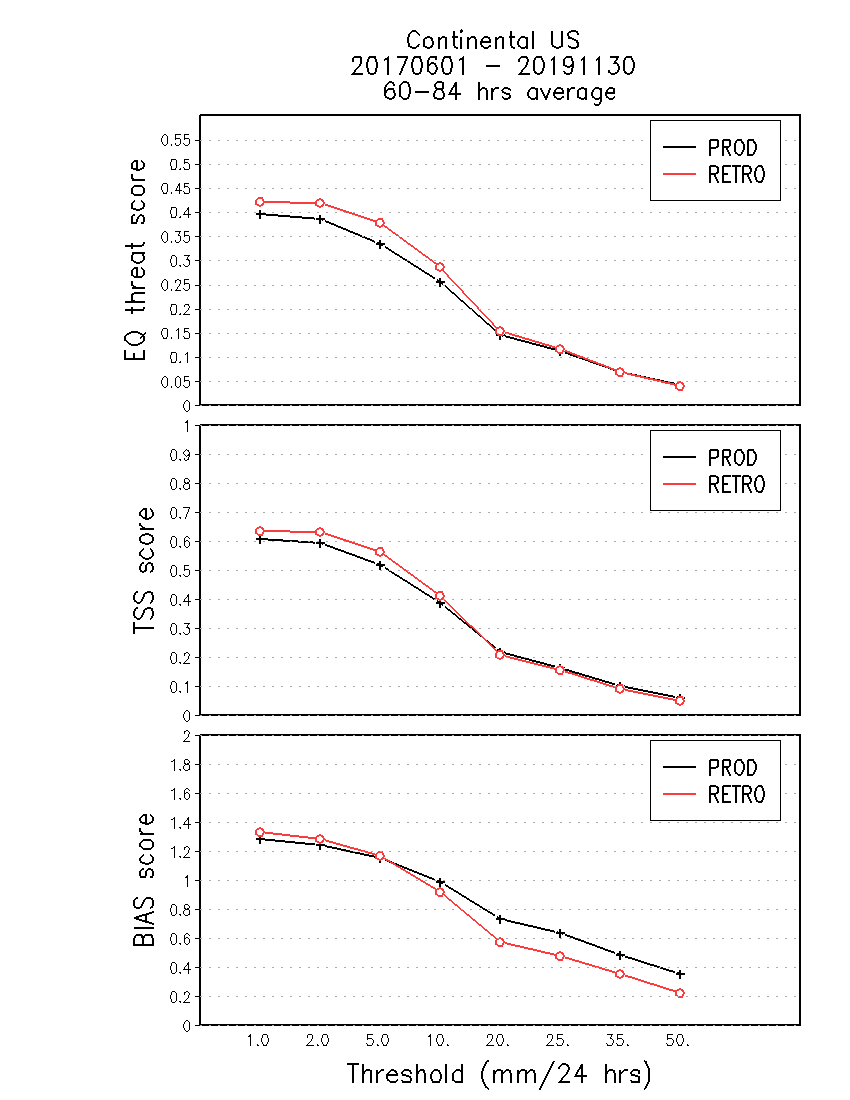 GEFSv12 mean has higher ETS values than GEFSv11 mean at lower precip thresholds

GEFSv12 mean has a larger low bias than GEFSv11 mean at higher precip thresholds
NATIONAL OCEANIC AND ATMOSPHERIC ADMINISTRATION
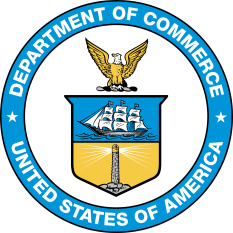 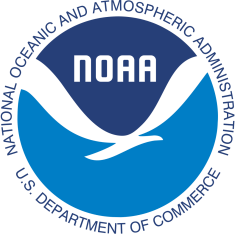 GEFSv12 CONUS Precip.: Reliability Diagrams
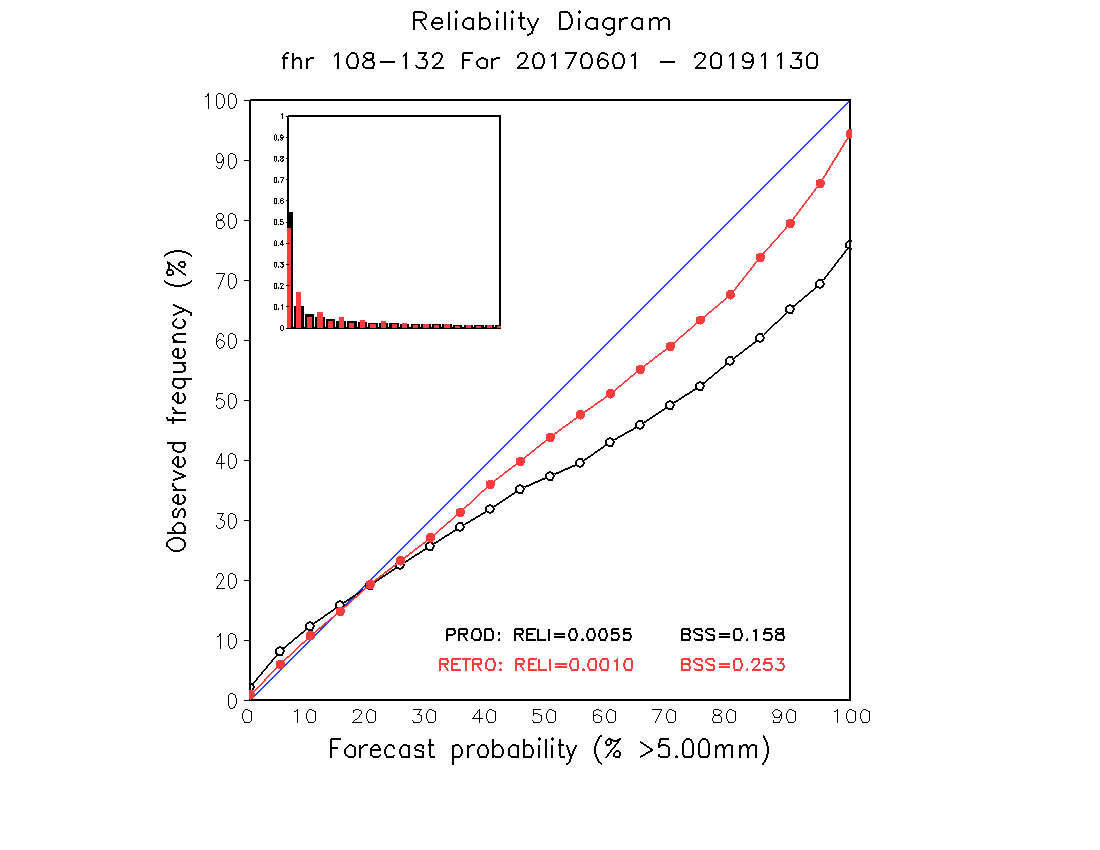 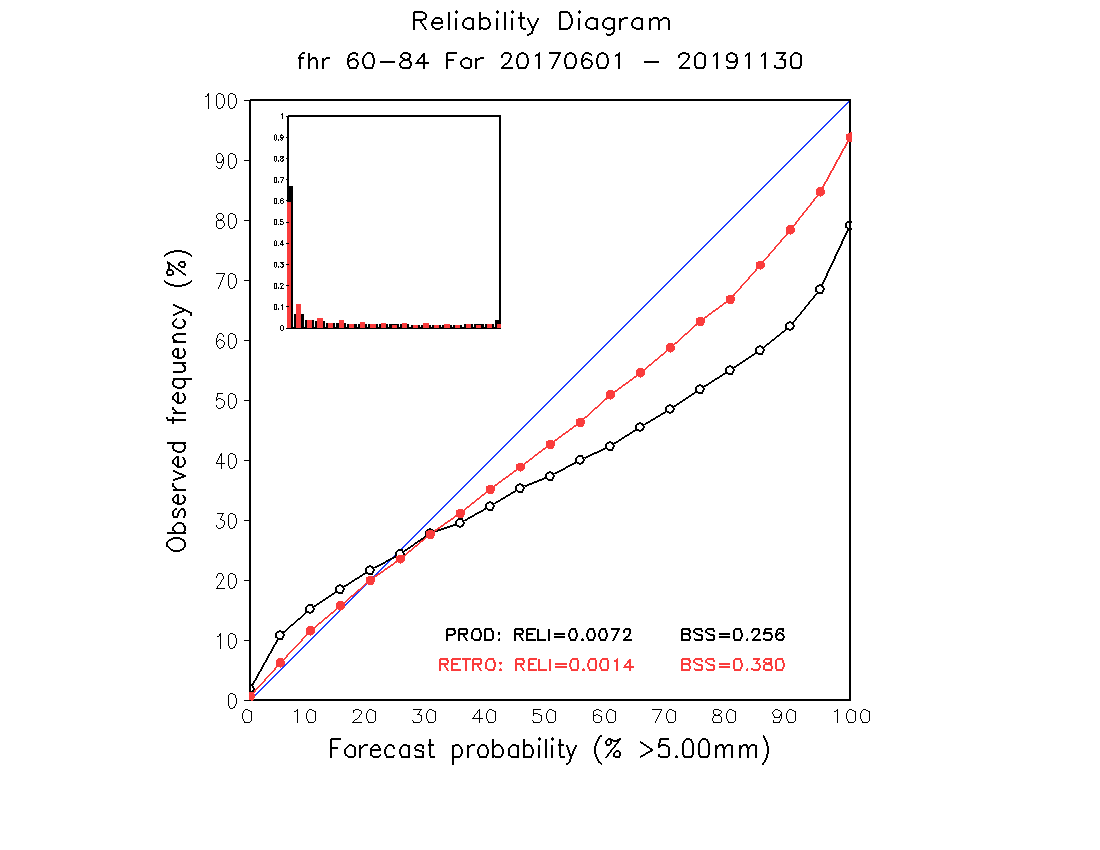 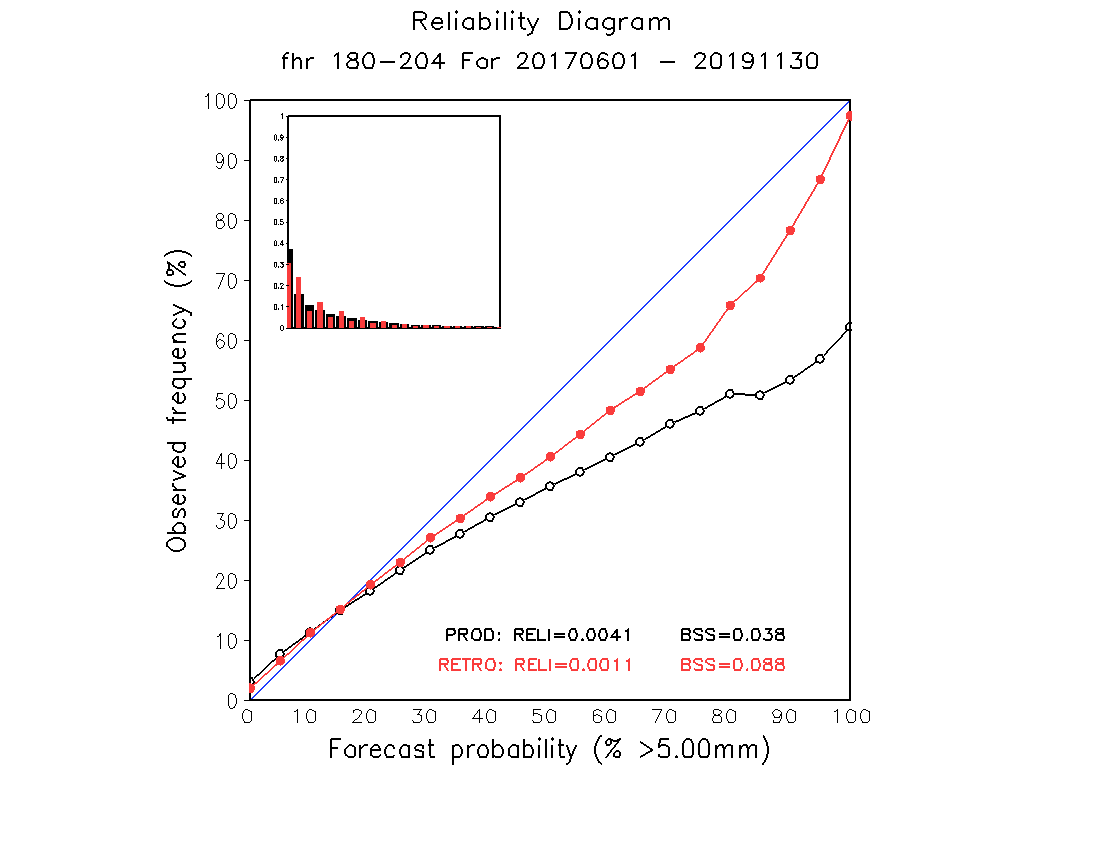 DAY 3
DAY 5
DAY 8
GEFSv12 is “more reliable” than GEFSv11 (line closer to diagonal) at all lead timesand at all precipitation thresholds
NATIONAL OCEANIC AND ATMOSPHERIC ADMINISTRATION
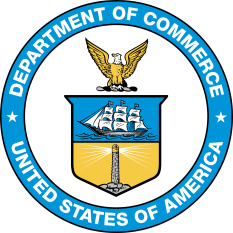 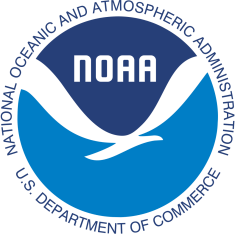 GEFSv12 CONUS Precip.: Reliability Diagrams
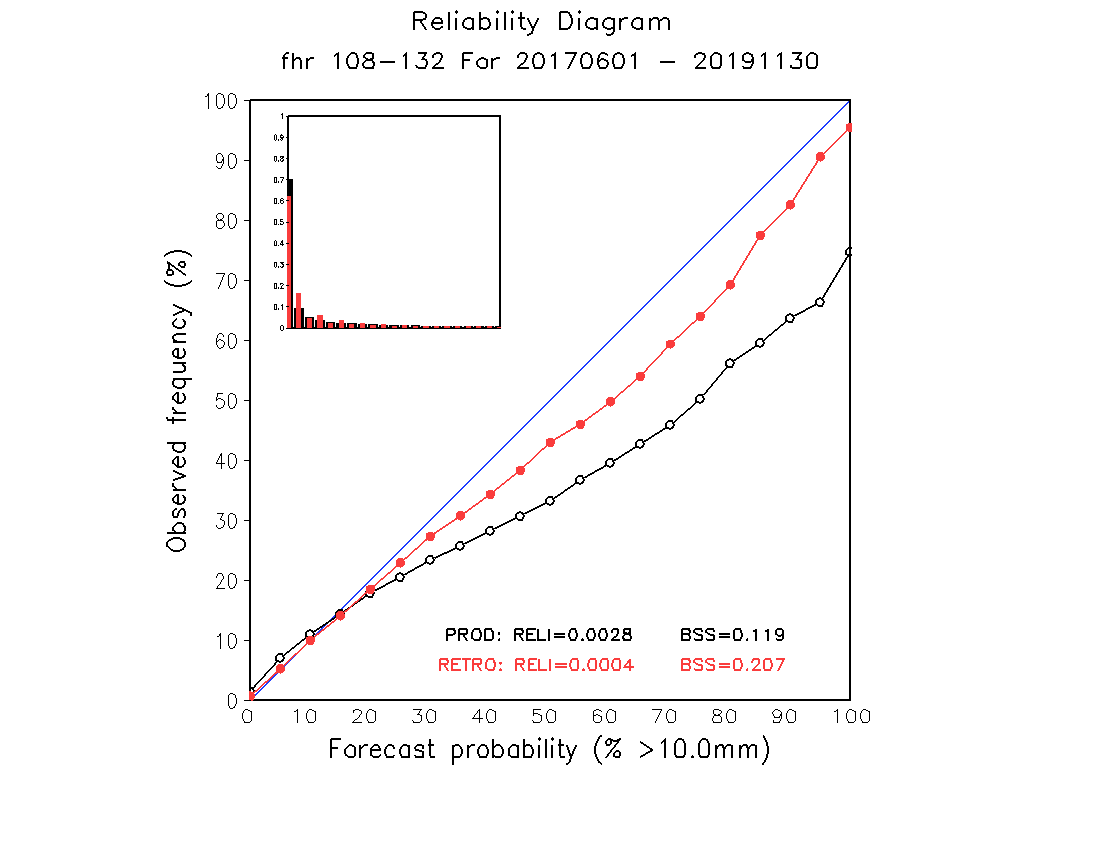 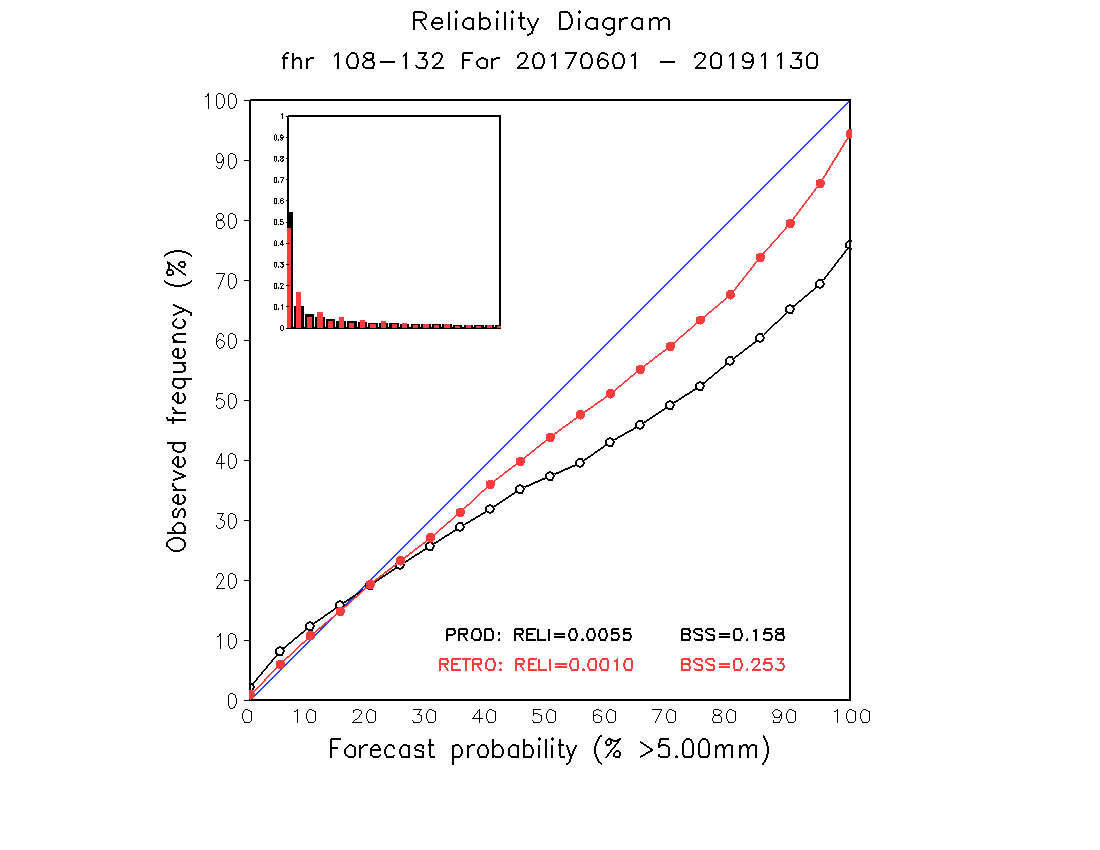 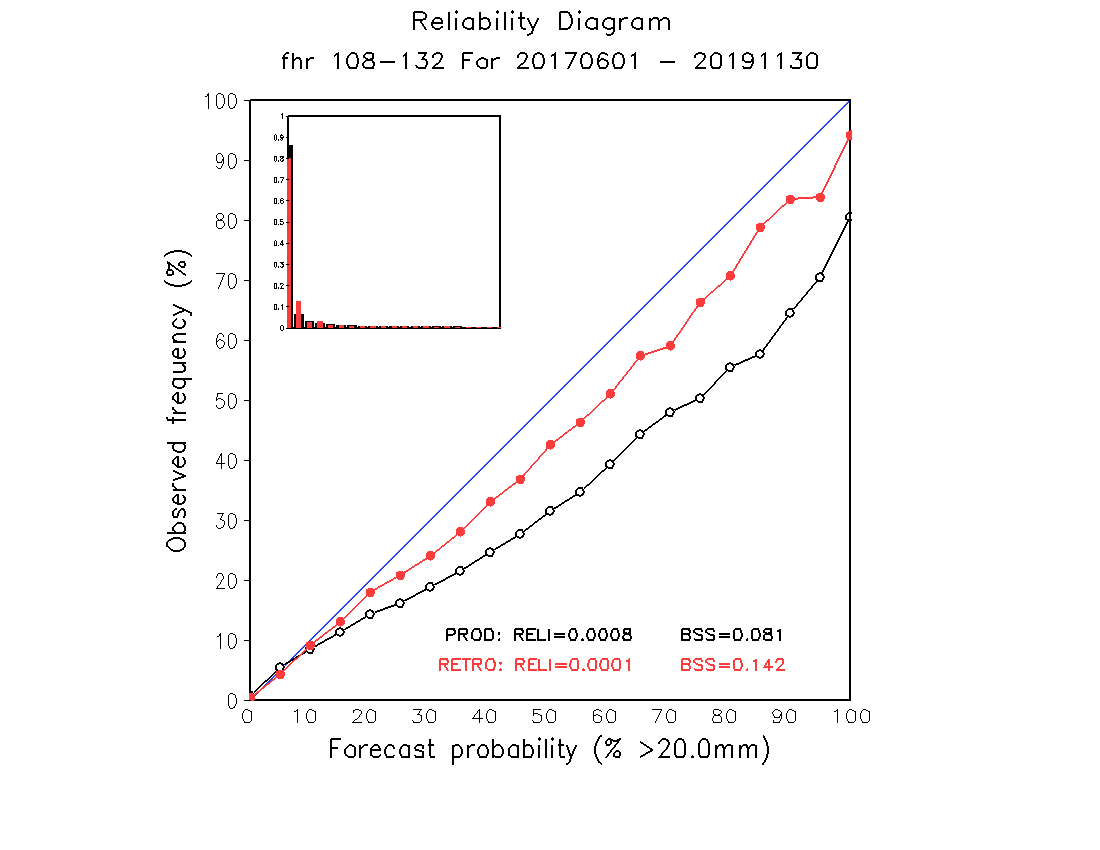 5mm/24h
10mm/24h
20mm/24h
GEFSv12 is “more reliable” than GEFSv11 (line closer to diagonal) at all lead timesand at all precipitation thresholds
NATIONAL OCEANIC AND ATMOSPHERIC ADMINISTRATION
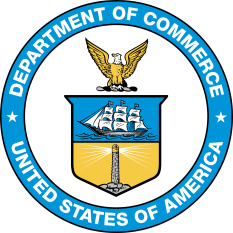 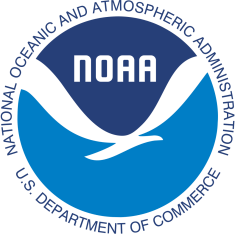 GEFSv12 Day-5 CONUS Precipitation RMSE
NATIONAL OCEANIC AND ATMOSPHERIC ADMINISTRATION
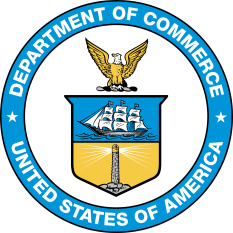 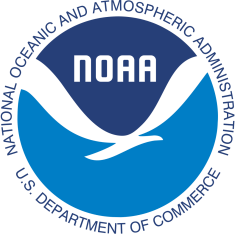 GEFSv12: Low Height and Cold Bias?
GFS w/ FV3 core & GFDL microphysics (operational) has a known low height/cold bias
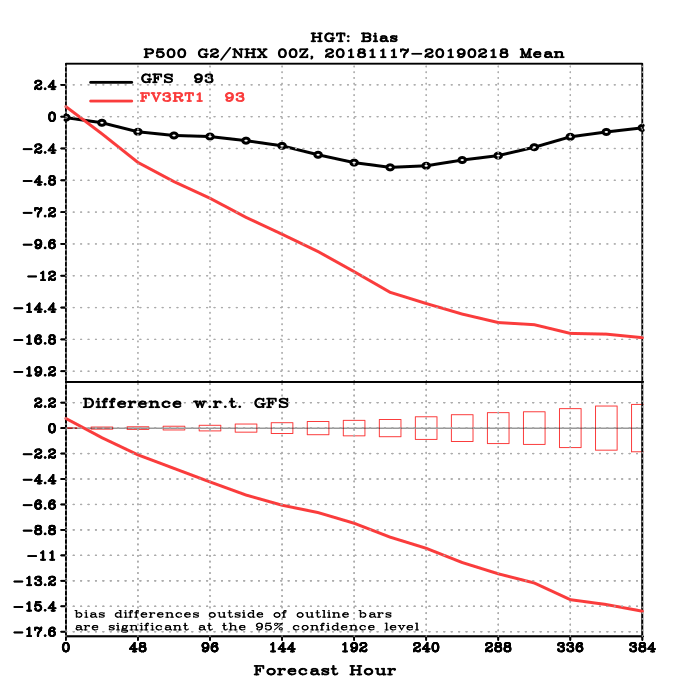 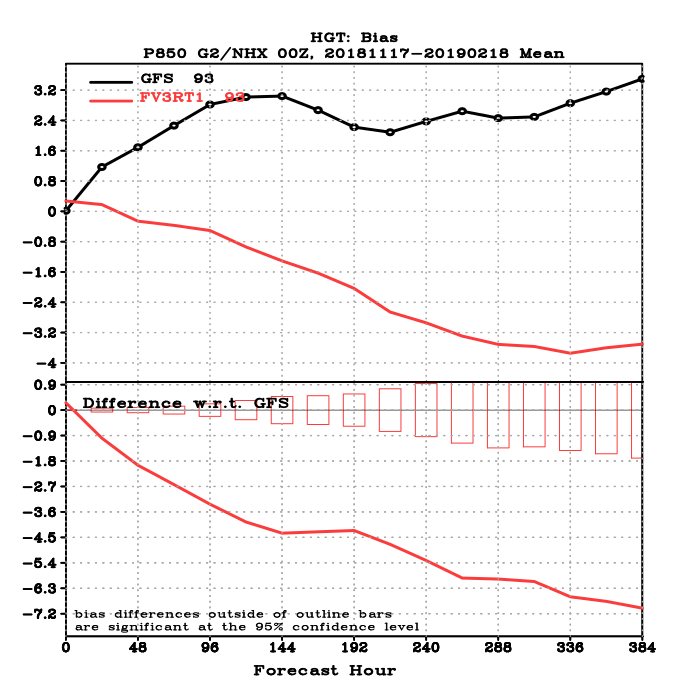 GFSv14
GFSv14
GFSv15
500Z
Bias
850T Bias
GFSv15
NATIONAL OCEANIC AND ATMOSPHERIC ADMINISTRATION
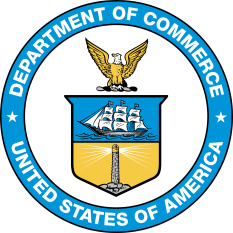 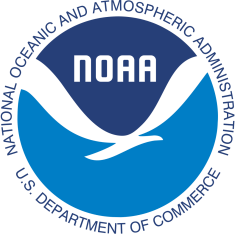 GEFSv12: Low Height and Cold Bias?
DAY 10 – NH 500-hPa height bias
DAY 10 – NH 850-hPa temp bias
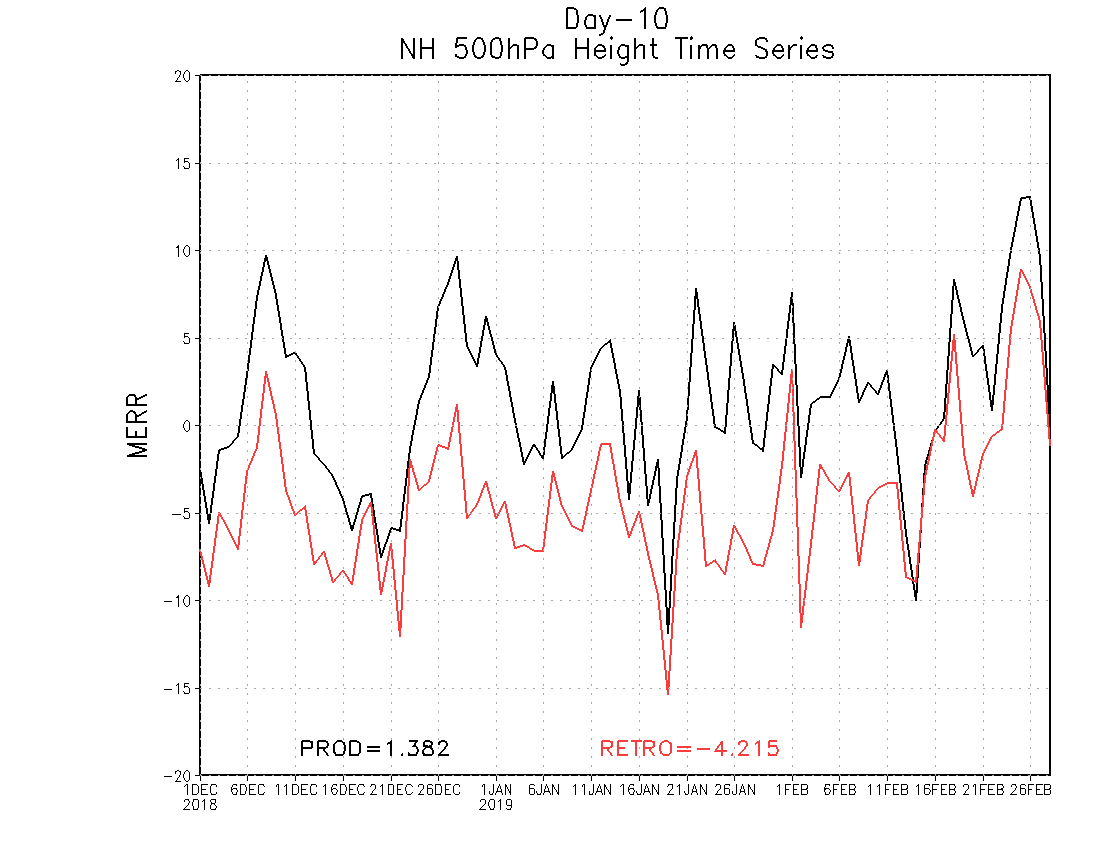 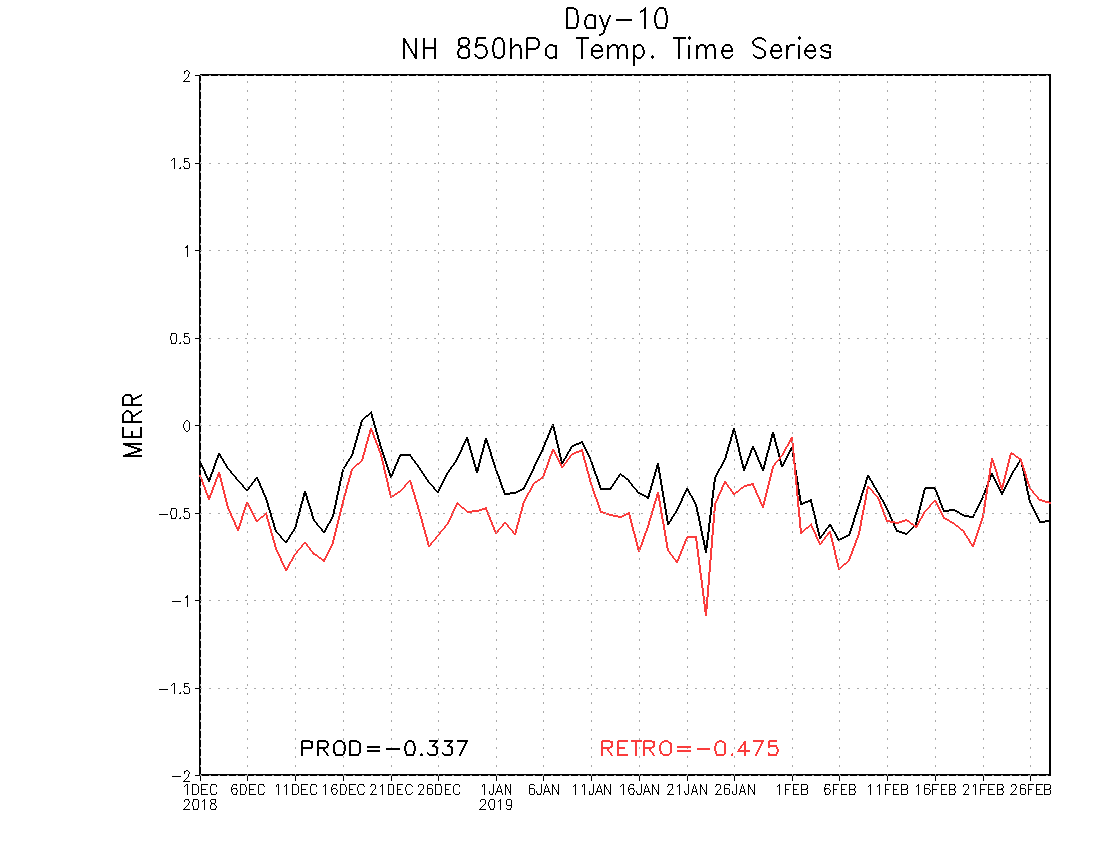 GEFSv12 has a larger low height bias at 500 hPa than GEFSv11 at Day 10
GEFSv12 has a larger cold temp bias in 850 hPa than GEFSv11 at Day 10
GEFSv11 = −.337  GEFSv12 = −.475
GEFSv11 = 1.382  GEFSv12 = −4.215
Dec 2018
Mar 2019
Dec 2018
Mar 2019
NATIONAL OCEANIC AND ATMOSPHERIC ADMINISTRATION
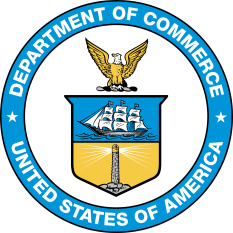 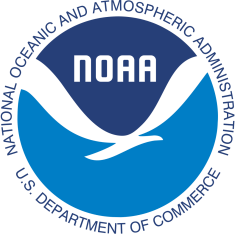 GEFSv12: Low Height and Cold Bias?
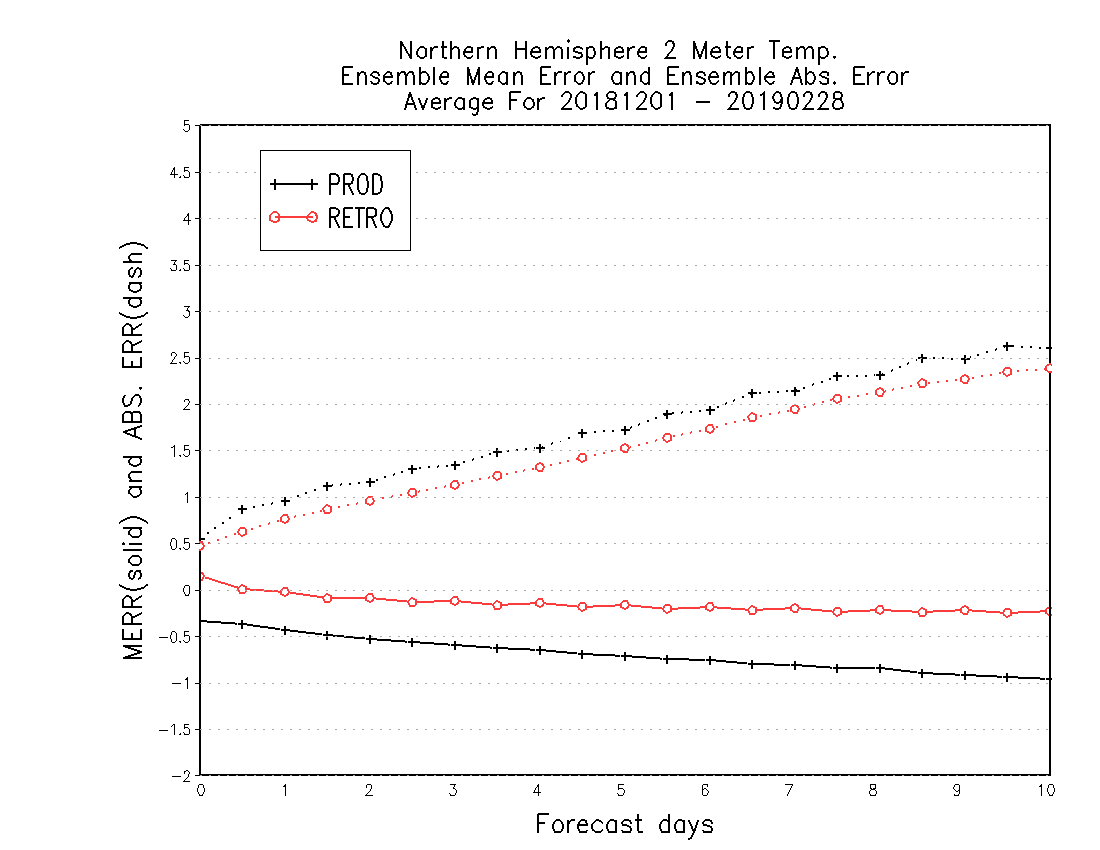 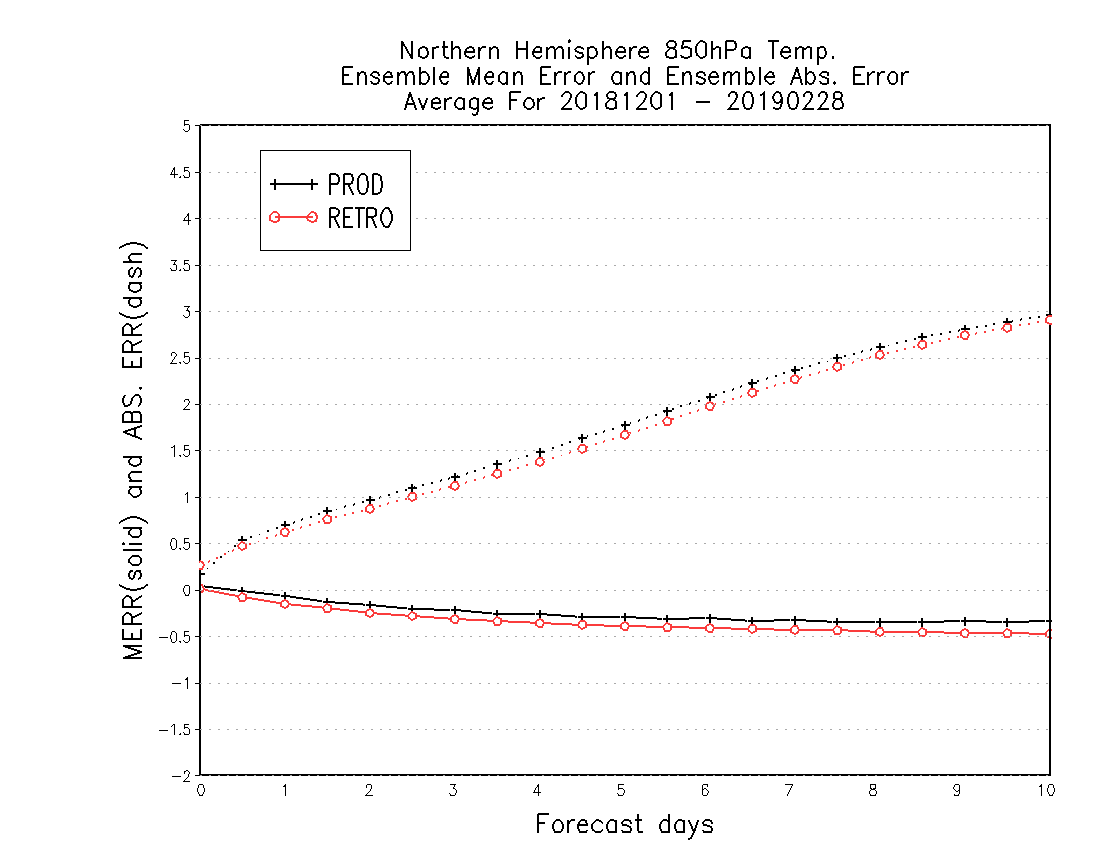 NH 850-hPa temp bias (Winter 2018/19)
NH 2-m temp bias (Winter 2018/19)
GEFSv12 has a larger cold bias and less absolute error than GEFSv11
GEFSv12 has a smaller cold bias and less absolute error than GEFSv11 (changes to ground heat flux)
NATIONAL OCEANIC AND ATMOSPHERIC ADMINISTRATION
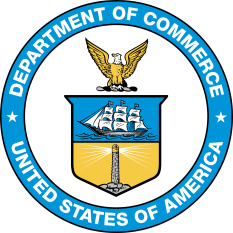 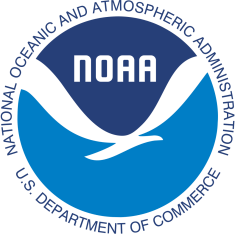 GEFSv12: Low Height and Cold Bias?
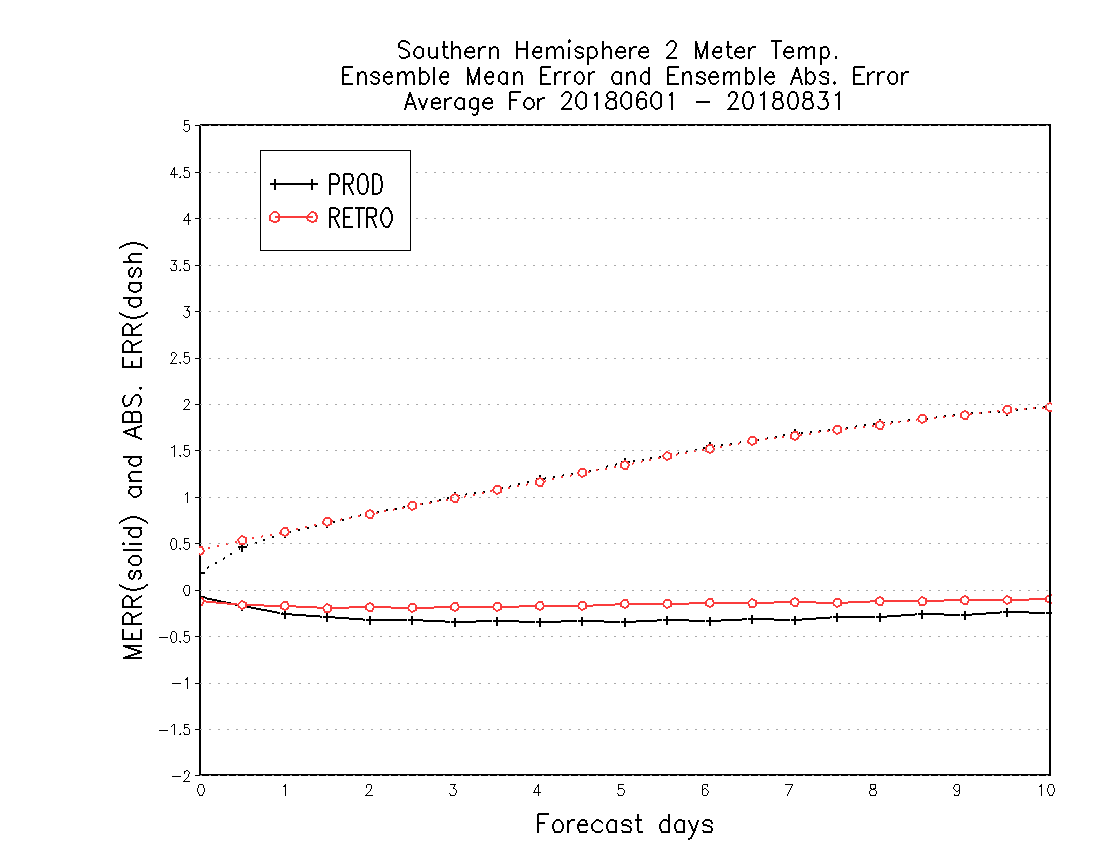 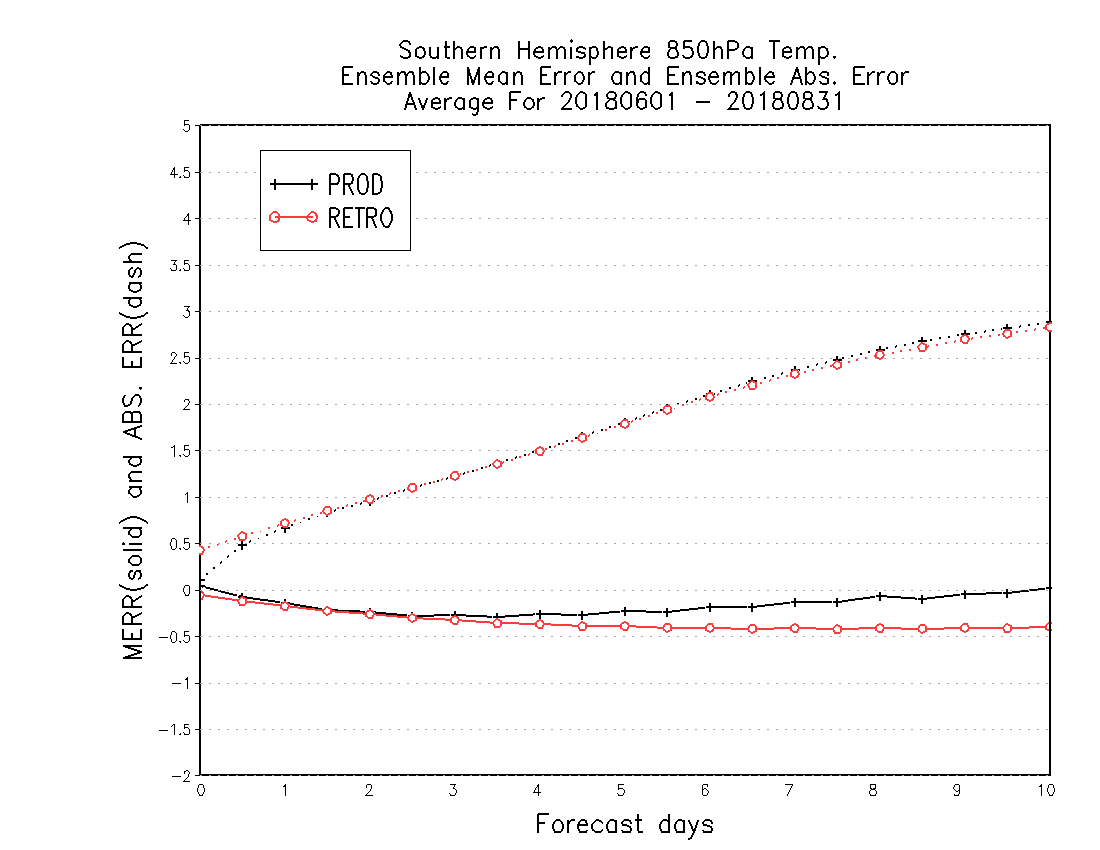 SH 850-hPa temp bias (Winter 2018)
SH 2-m temp bias (Winter 2018)
GEFSv12 has a larger cold bias and similar abs. error to GEFSv11
GEFSv12 has a smaller cold bias and similar abs. error to GEFSv11 (changes to ground heat flux)
NATIONAL OCEANIC AND ATMOSPHERIC ADMINISTRATION
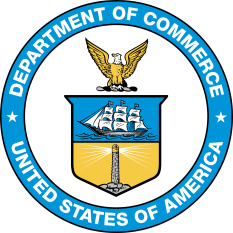 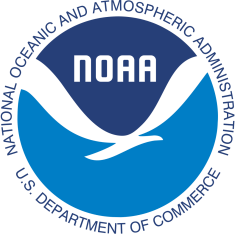 GEFSv12 Tropical Cyclone Statistics
Periods of TC verification
2017: 0000 UTC  (06/01–11/30) 1200 UTC  (07/01–10/31) 2018: 0000 UTC  (05/01–11/30) 1200 UTC  (07/01–10/31) 2019: 0000 UTC  (05/01–11/30) 1200 UTC  (07/01–10/31)
NATIONAL OCEANIC AND ATMOSPHERIC ADMINISTRATION
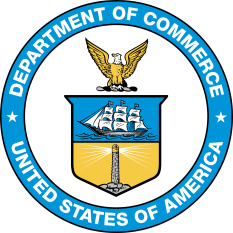 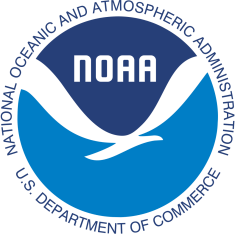 GEFSv12 Tropical Cyclone Statistics
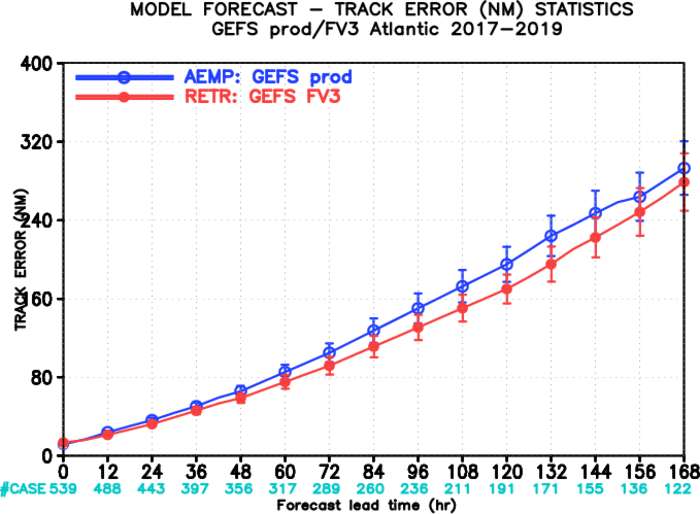 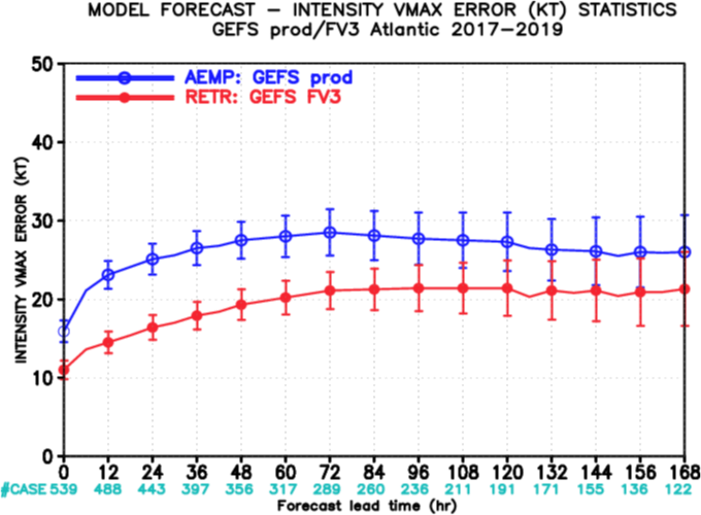 NATL TrackError
NATL IntensityError
GEFSv12 has less track and intensity error than GEFSv11 at all lead times

GEFSv12 intensity forecasts are S.S. better than GEFSv11 at shorter lead times
NATIONAL OCEANIC AND ATMOSPHERIC ADMINISTRATION
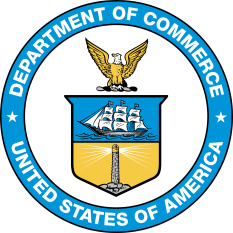 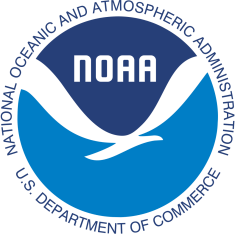 GEFSv12 Tropical Cyclone Statistics
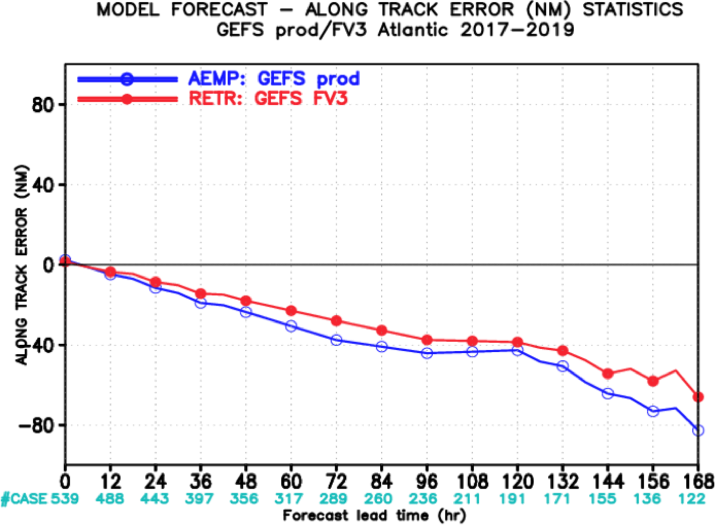 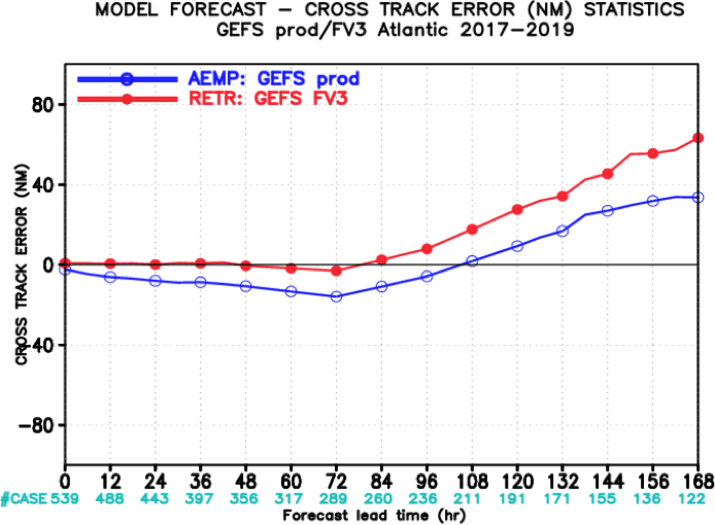 NATL Along Track Error
NATL AcrossTrack Error
GEFSv12 has less along-track error than GEFSv11 (less of a slow bias)

GEFSv12 has more right-of-track error than GEFSv11 at longer lead times
NATIONAL OCEANIC AND ATMOSPHERIC ADMINISTRATION
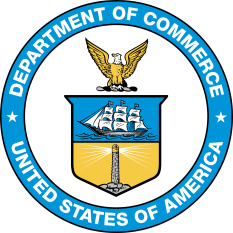 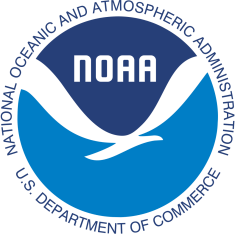 GEFSv12 Tropical Cyclone Statistics
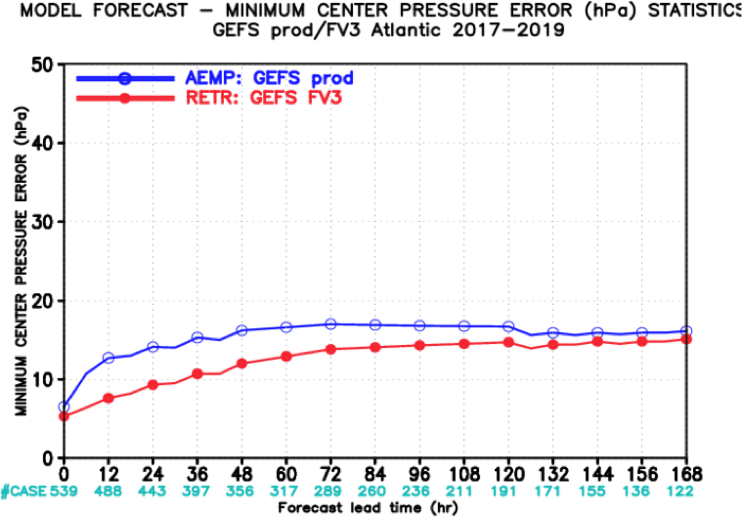 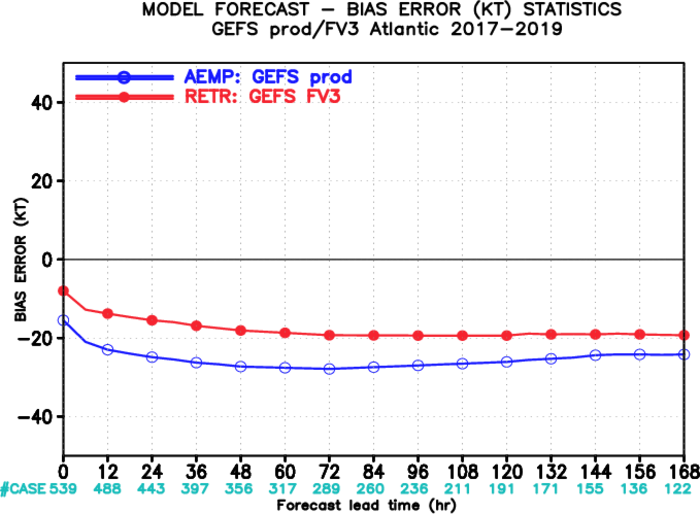 NATL Intensity Error (hPa)
NATL Intensity Bias (kt)
GEFSv12 has less intensity error than GEFSv11 at all lead times

GEFSv12 has less of a weak wind-speed bias than GEFSv11 at all lead times
NATIONAL OCEANIC AND ATMOSPHERIC ADMINISTRATION
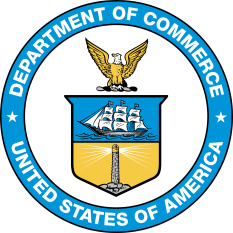 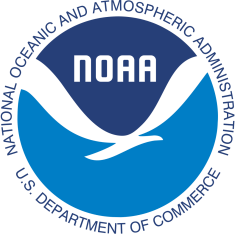 GEFSv12 Tropical Cyclone Statistics
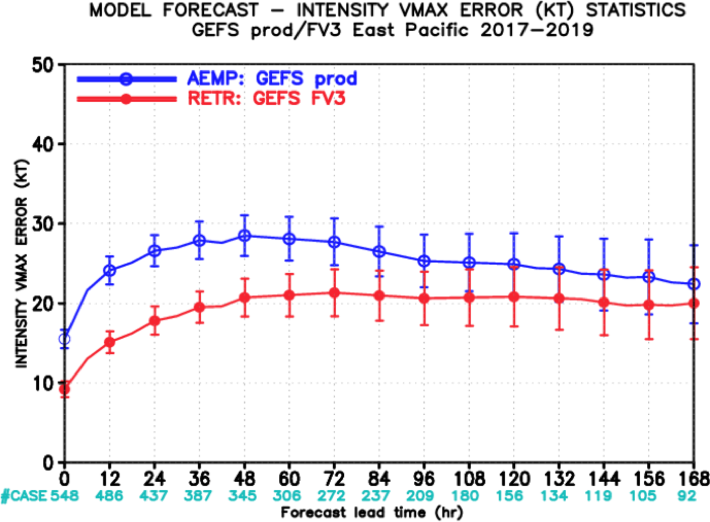 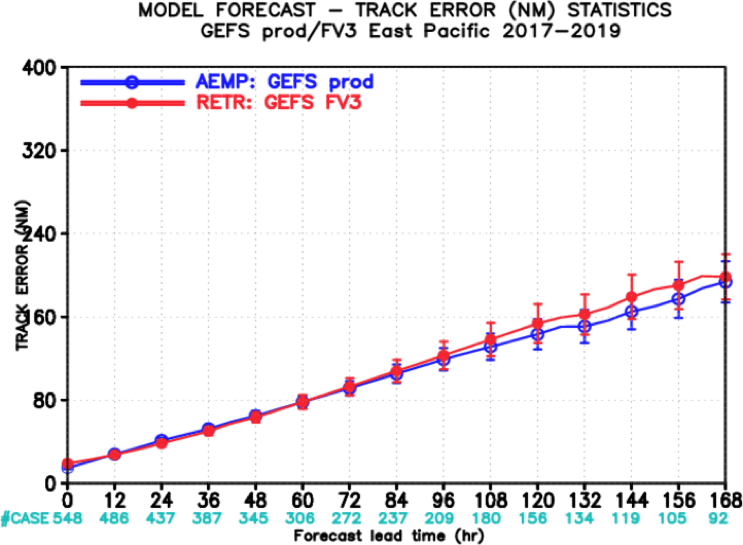 EPAC TrackError
EPAC IntensityError
GEFSv12 has comparable or slightly worse track error than GEFSv11 (not S.S.)

GEFSv12 intensity forecasts are S.S. better than GEFSv11 at shorter lead times
NATIONAL OCEANIC AND ATMOSPHERIC ADMINISTRATION
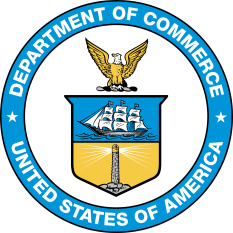 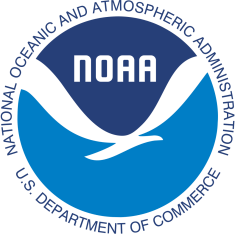 GEFSv12 Tropical Cyclone Statistics
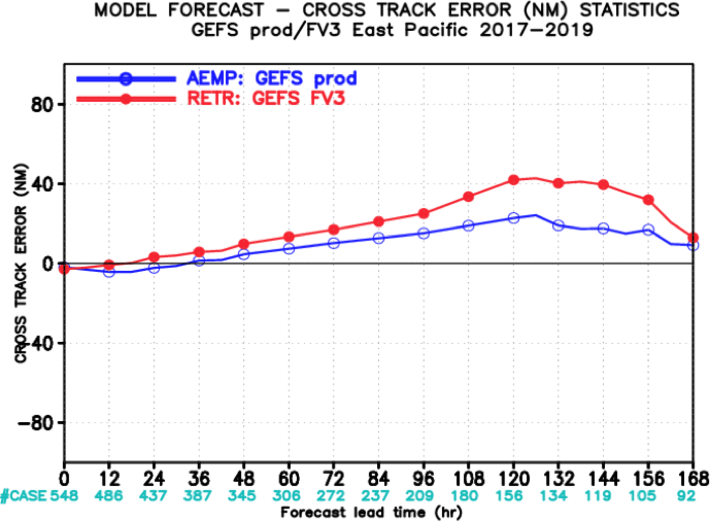 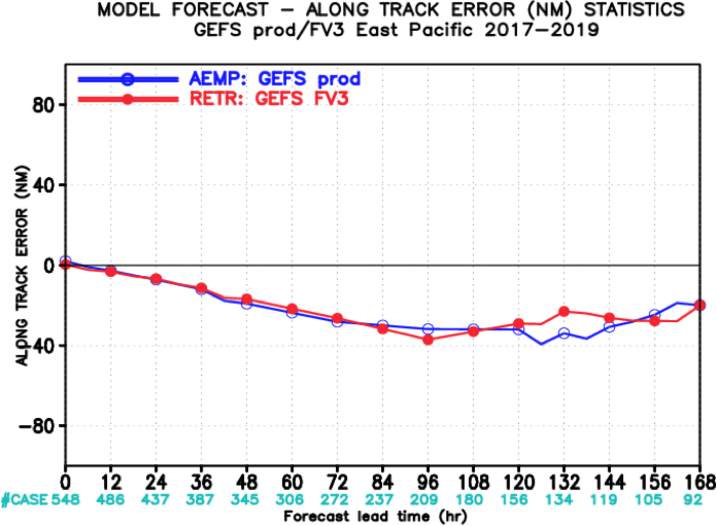 EPAC Along Track Error
EPAC AcrossTrack Error
GEFSv12 has comparable along-track error to GEFSv11 (still has a slow bias)

GEFSv12 has more right-of-track error than GEFSv11, especially at longer lead times
NATIONAL OCEANIC AND ATMOSPHERIC ADMINISTRATION
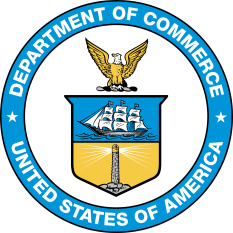 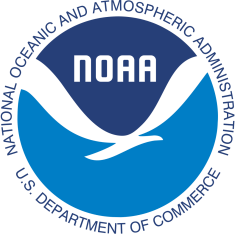 GEFSv12 Tropical Cyclone Statistics
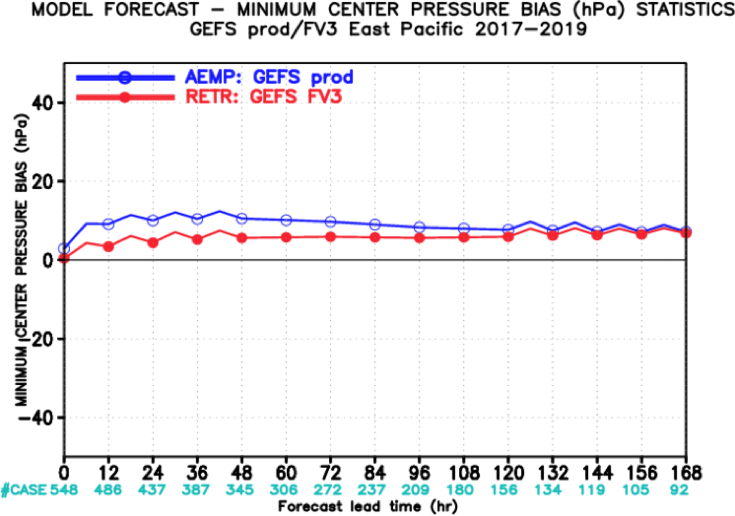 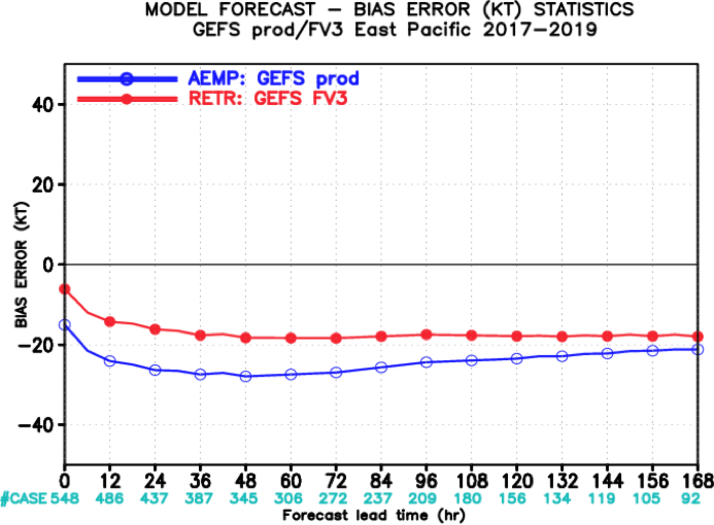 EPAC Intensity Error (hPa)
EPAC Intensity Bias (kt)
GEFSv12 has comparable or less intensity error than GEFSv11 at all lead times

GEFSv12 has less of a weak wind-speed bias than GEFSv11 at all lead times
NATIONAL OCEANIC AND ATMOSPHERIC ADMINISTRATION
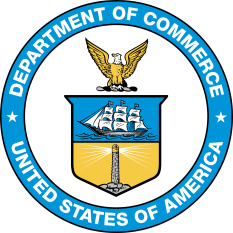 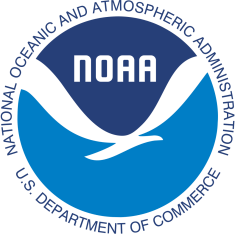 GEFSv12 Tropical Cyclone Statistics
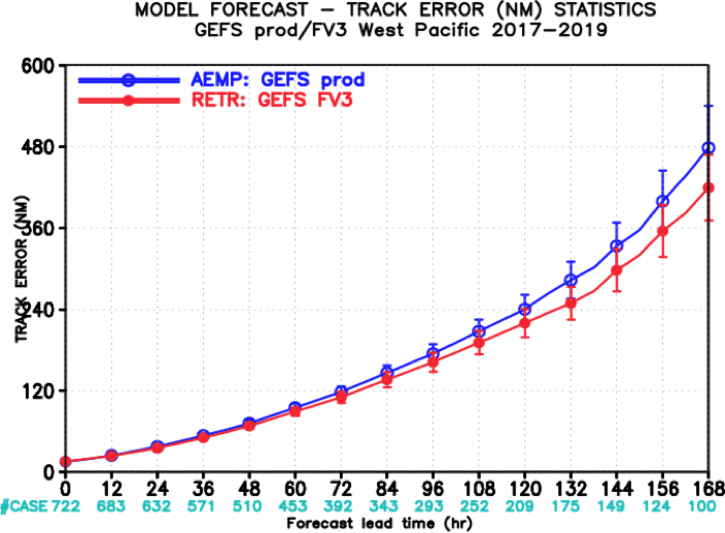 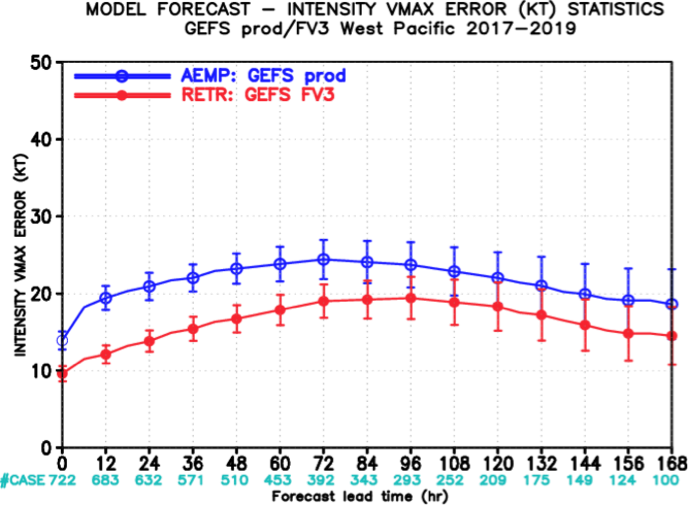 WPAC TrackError
WPAC IntensityError
GEFSv12 has comparable or slightly less track error than GEFSv11 (not S.S.)

GEFSv12 intensity forecasts are S.S. better than GEFSv11 at shorter lead times
NATIONAL OCEANIC AND ATMOSPHERIC ADMINISTRATION
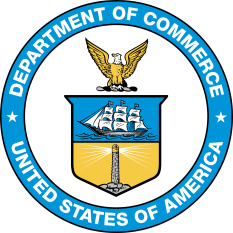 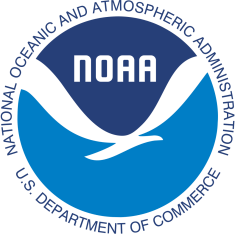 GEFSv12 Tropical Cyclone Statistics
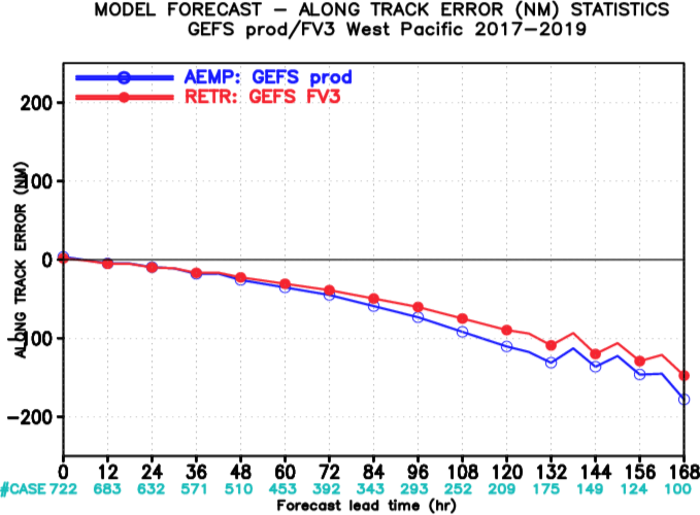 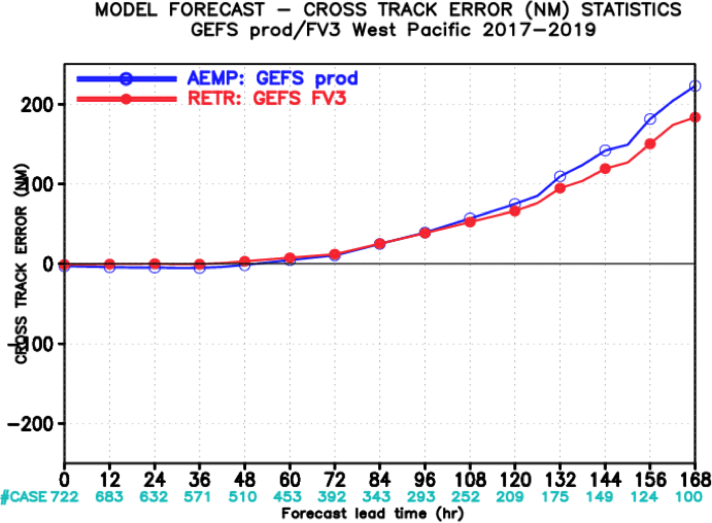 WPAC Along Track Error
WPAC AcrossTrack Error
GEFSv12 has comparable or less along-track error than GEFSv11 (still slow bias)

GEFSv12 has comparable or less right-of-track error than GEFSv11 (unlike in NATL)
NATIONAL OCEANIC AND ATMOSPHERIC ADMINISTRATION
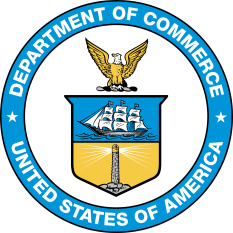 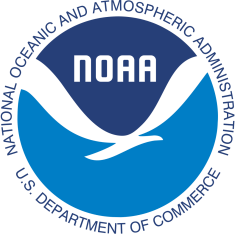 GEFSv12 Tropical Cyclone Statistics
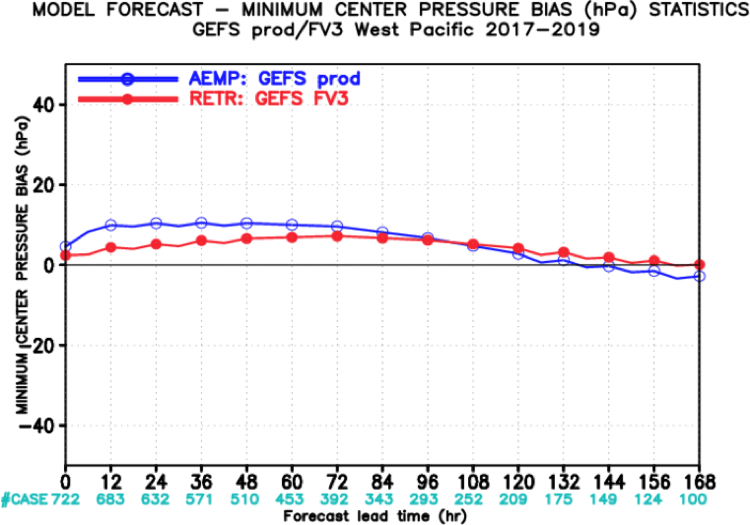 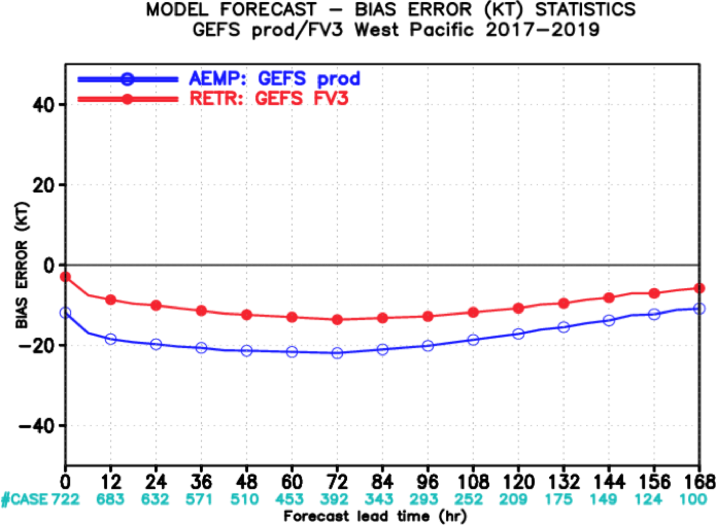 WPAC Intensity Error (hPa)
WPAC Intensity Bias (kt)
GEFSv12 has comparable or less intensity error than GEFSv11 at all lead times

GEFSv12 has less of a weak wind-speed bias than GEFSv11 at all lead times
NATIONAL OCEANIC AND ATMOSPHERIC ADMINISTRATION
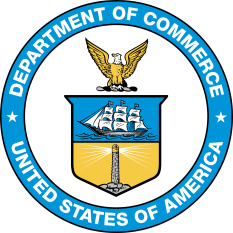 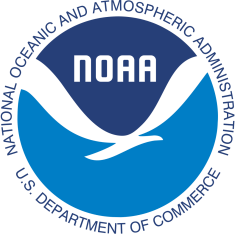 GEFSv12 Verification Statistics: Summary
GEFSv12 has higher 500-hPa AC scores than GEFSv11 at all lead times
GEFSv12 has higher 500-hPa AC scores than GEFSv11 at Day 5 during all seasons between Summer 2017 and Fall 2019
GEFSv12 has less RMSE and more spread than GEFSv11 in the short and medium range for all variables (i.e., less underdispersive)
GEFSv12 has higher CONUS precip Brier Skill Scores than GEFSv11 at all lead times and for all 24-h precipitation thresholds
GEFSv12 has more reliable 24-h CONUS precip forecasts than GEFSv11
GEFSv12 has a larger low bias at higher precip thresholds than GEFSv11
GEFSv12 has higher 500-hPa AC scores than GEFSv11 at all lead times
GEFSv12 has higher 500-hPa AC scores than GEFSv11 at Day 5 during all seasons between Summer 2017 and Fall 2019
GEFSv12 has less RMSE and more spread than GEFSv11 in the short and medium range for all variables (i.e., less underdispersive)
NATIONAL OCEANIC AND ATMOSPHERIC ADMINISTRATION
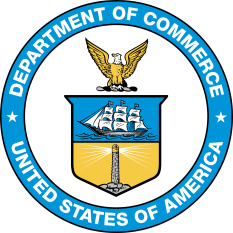 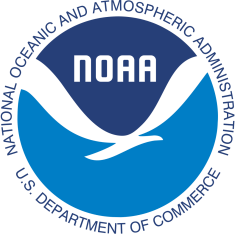 GEFSv12 Verification Statistics: Summary
GEFSv12 has a larger 850-hPa temp bias than GEFSv11 in winter, but a smaller 2-m temp bias due to changes to the ground heat flux over snow
GEFSv12 has comparable or less TC track error than GEFSv11 in the NATL/WPAC, and comparable or slightly more track error in the EPAC
GEFSv12 has comparable or less along-track error than GEFSv11 in the all basins (still has a slow bias)
GEFSv12 has comparable or more right-of-track error than GEFSv11 in the NATL/EPAC, and comparable or less right-of-track error in the WPAC
GEFSv12 has less TC intensity error than GEFSv11 in all basins (less of a weak wind-speed bias)